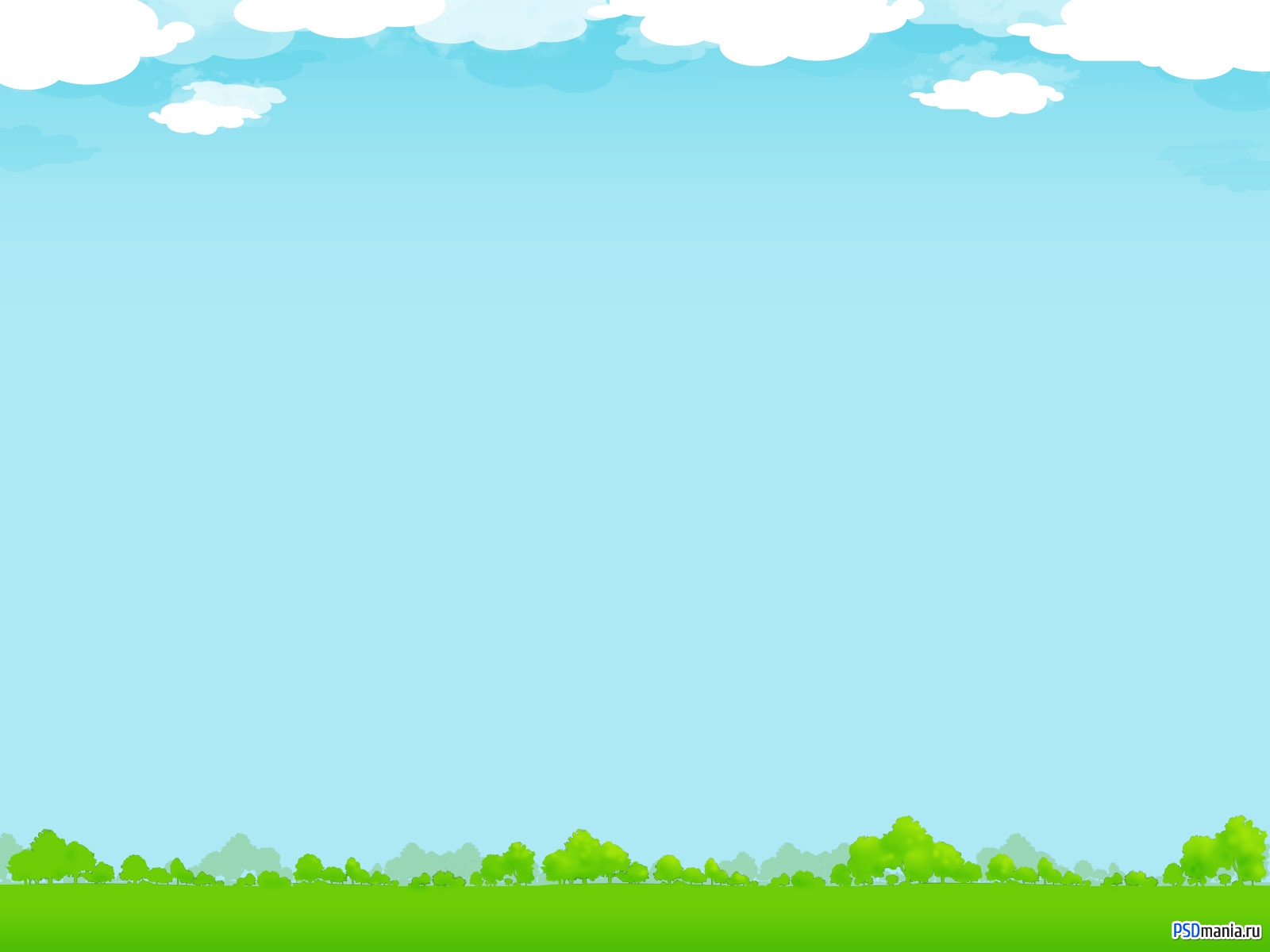 Неделя добра
МБДОУ «ЦРР детский сад №8 Солнышко
Воспитатель:Набиева Р.М.
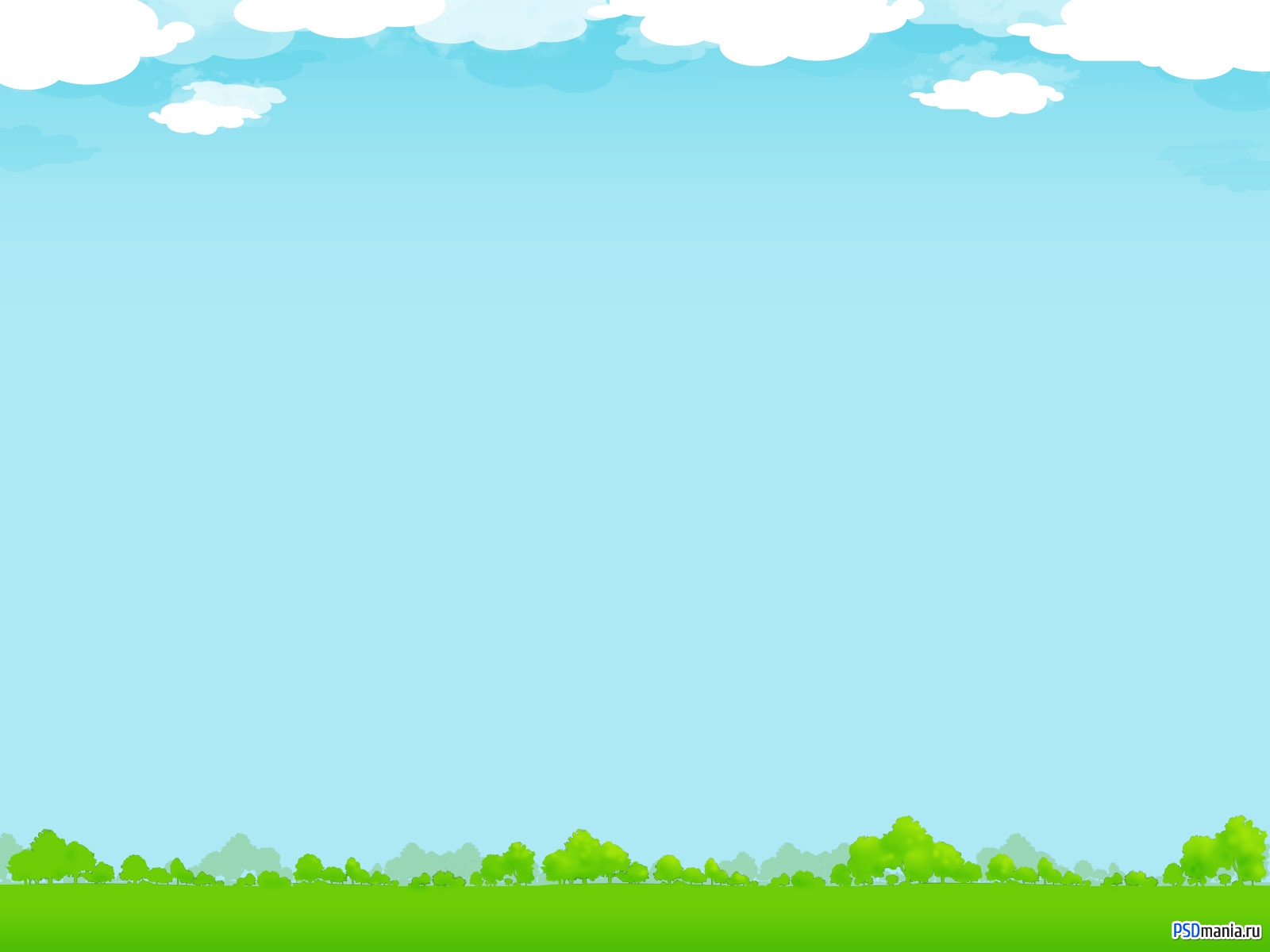 Цель: формировать у детей положительные черты характера, мотивировать на совершение добрых дел.
Задачи:  
Воспитывать интерес, внимание и доброжелательные отношения к окружающей действительности;
Формирование умений ориентироваться в человеческих отношениях;
 Формировать навыки общения детей между собой.
Развивать эмоциональную отзывчивость и коммуникативные навыки; потребности делать добро окружающим.
Продолжать воспитывать чуткость, отзывчивость, дружеские отношения, умение сопереживать.
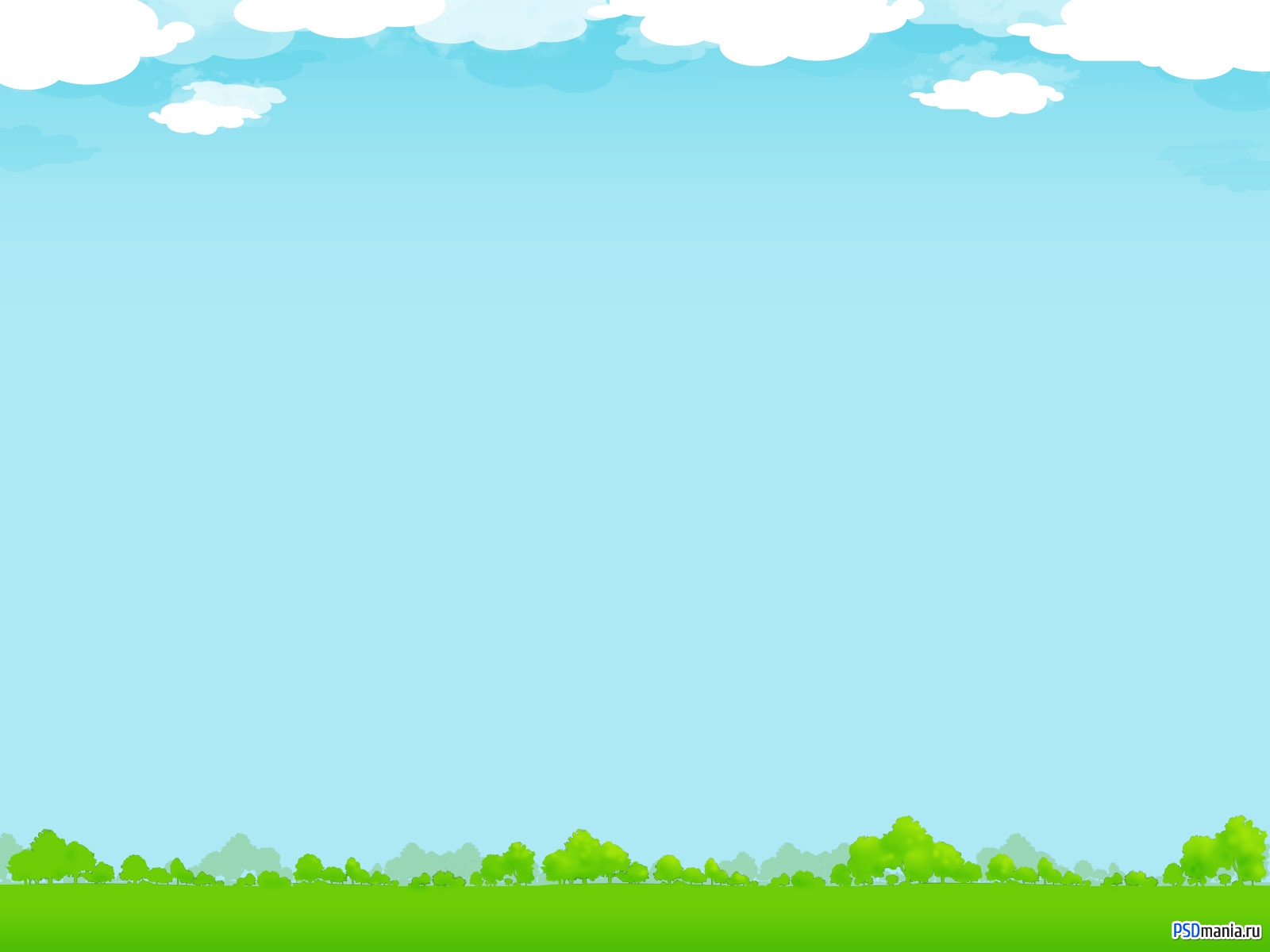 Актуальность проекта: 
Проблема нравственного воспитания сегодня приобретает особую актуальность. Недооценка воспитания нравственных качеств оборачивается изъянами в облике всего общества. Сегодня дефицит нравственности стал источником многих противоречий, наблюдаемых в нашей жизни. Все чаще наблюдаются проявления равнодушия, нетерпимости, агрессивности между людьми, что делает процесс воспитания нравственных качеств у детей особенно необходимым.
Особенно остро назрели проблемы, связанные с нравственной культурой личности, которая проявляется во взаимоотношениях людьми, в проявлении таких нравственных качеств, как доброта, милосердие, сопереживание, готовность понять другого.
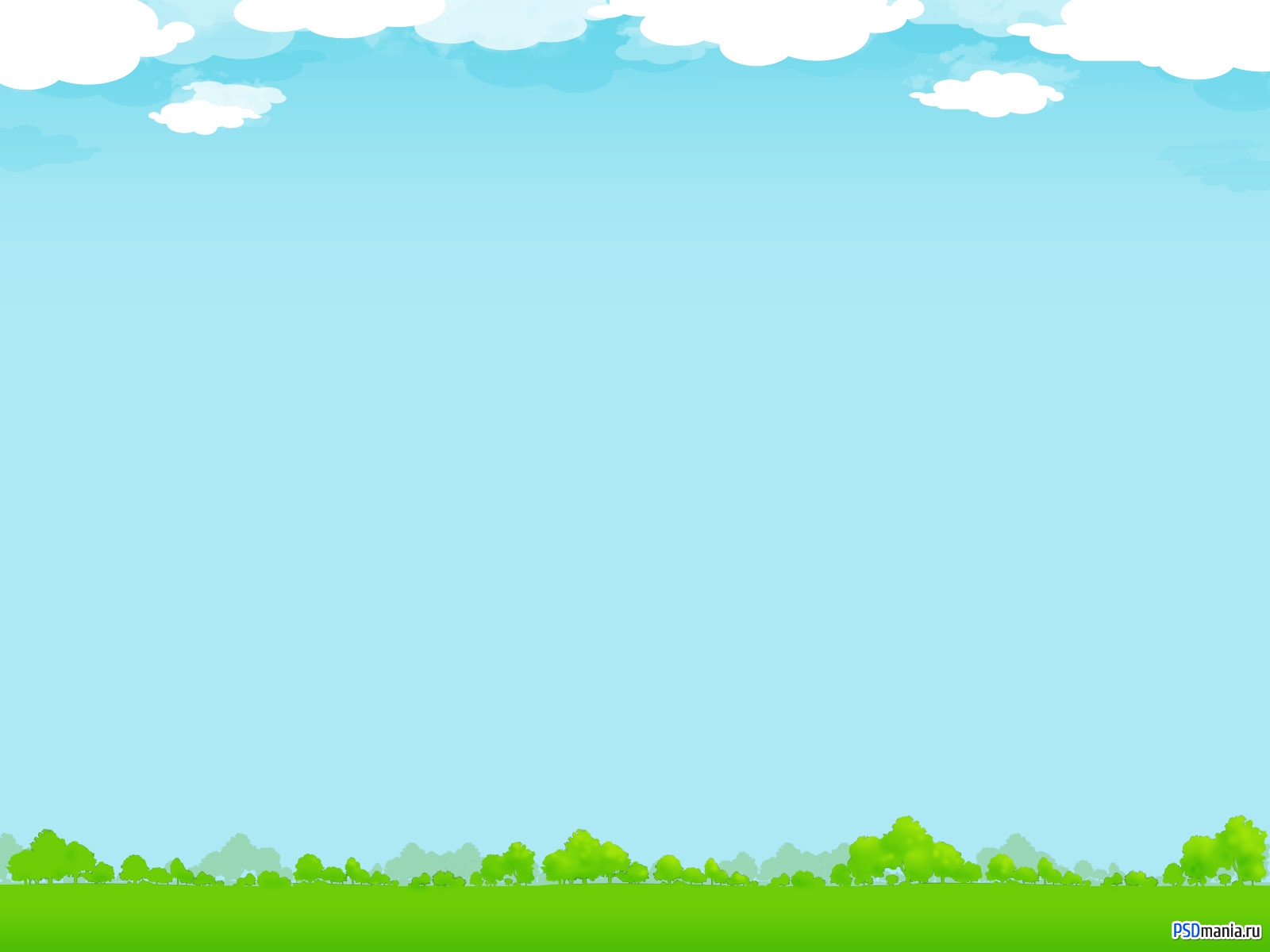 Ожидаемые результаты:
Сформируются у детей четкое представление о доброте, добрых поступках.
Сформируются у детей привычки к добрым поступкам.
Обогащение словарного запаса по данной теме.
Пополнение групповой библиотеки книгами о добре и добрых поступках.
Дети станут бережнее относится к живому миру природы.
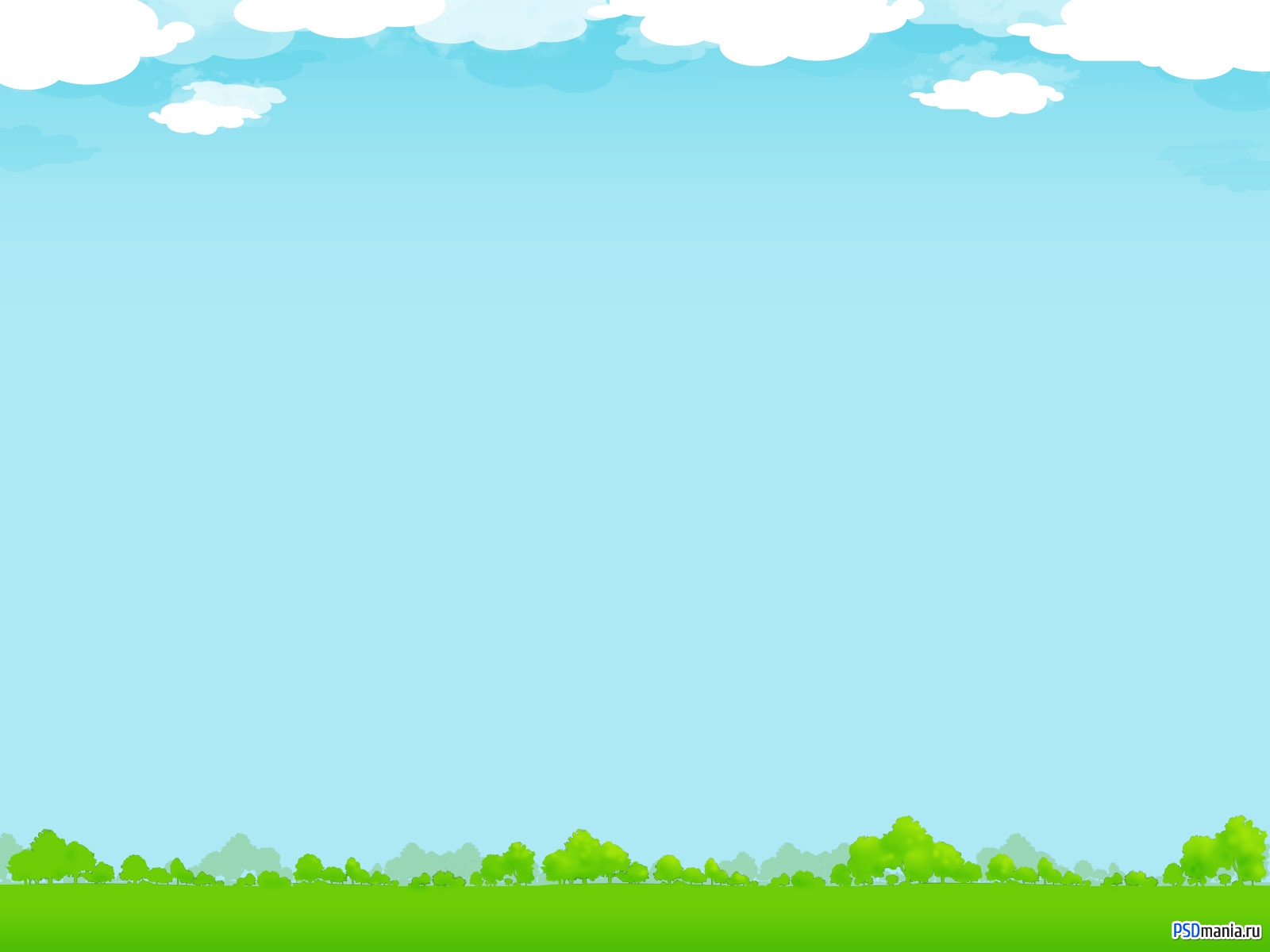 Акция –Птица года 2017-                            буроголовая гаичка
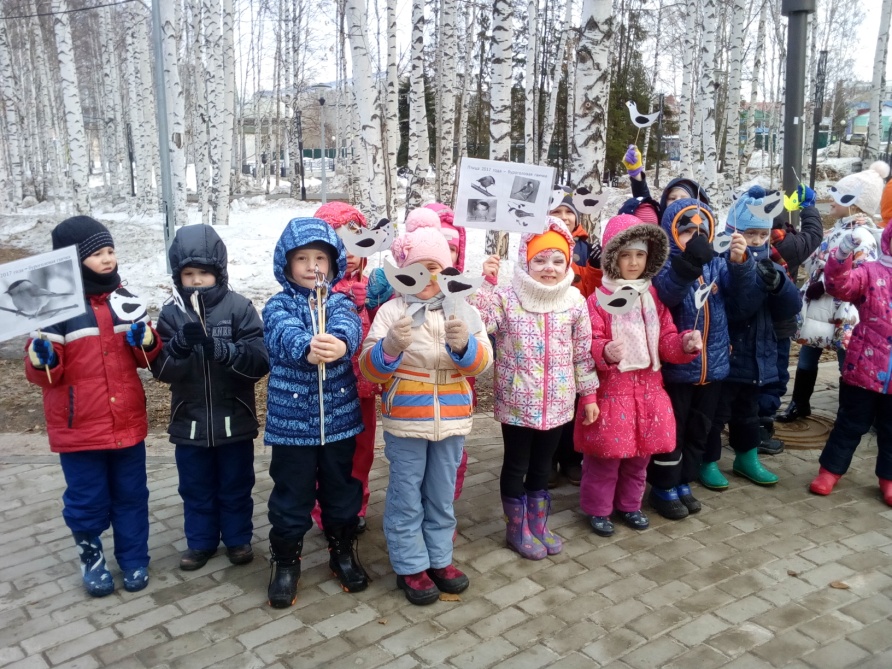 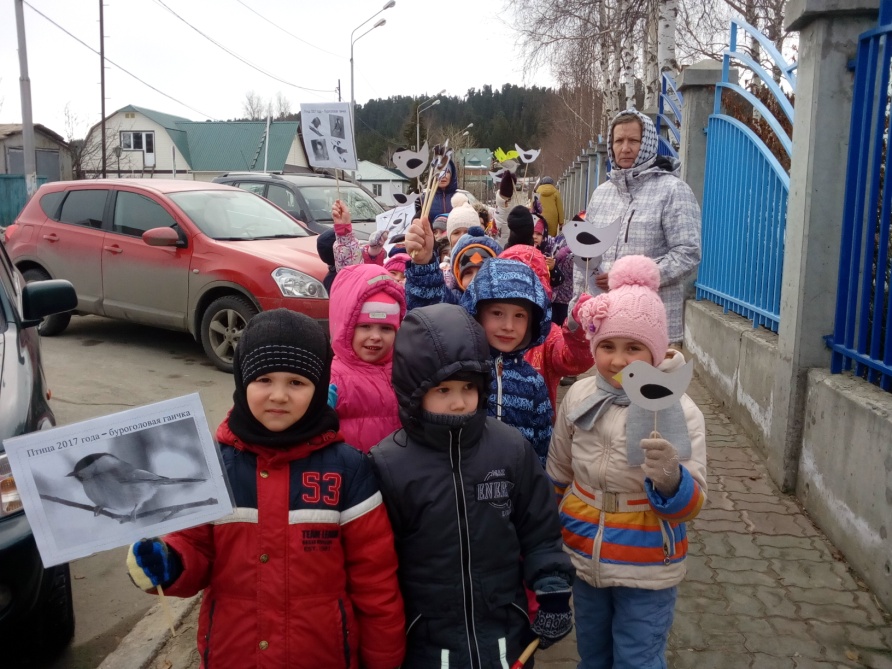 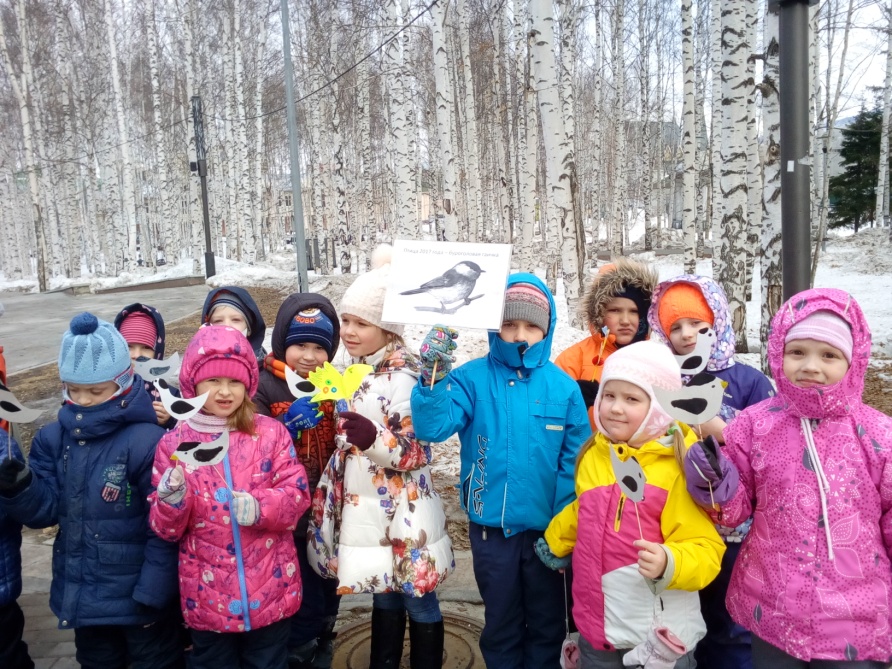 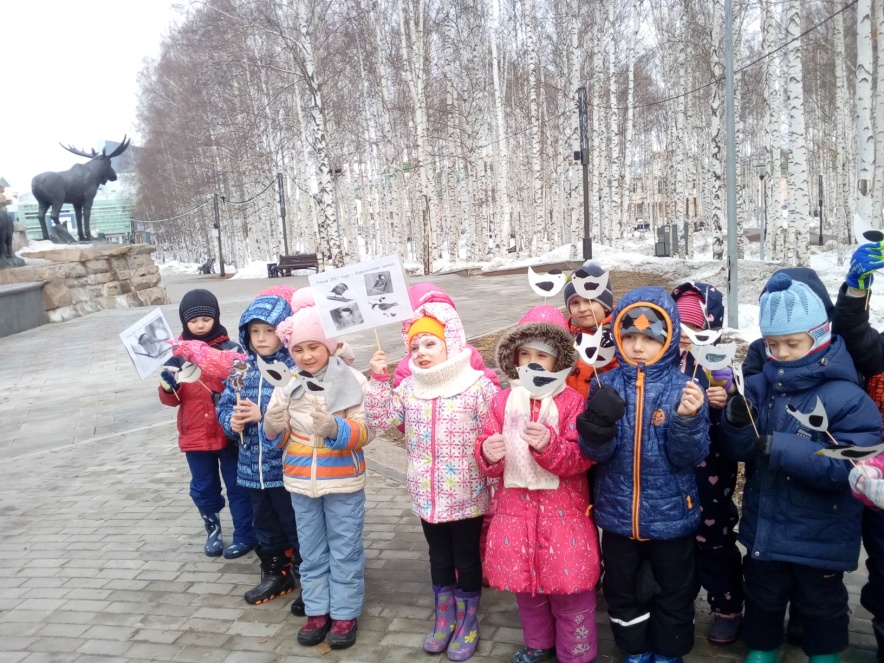 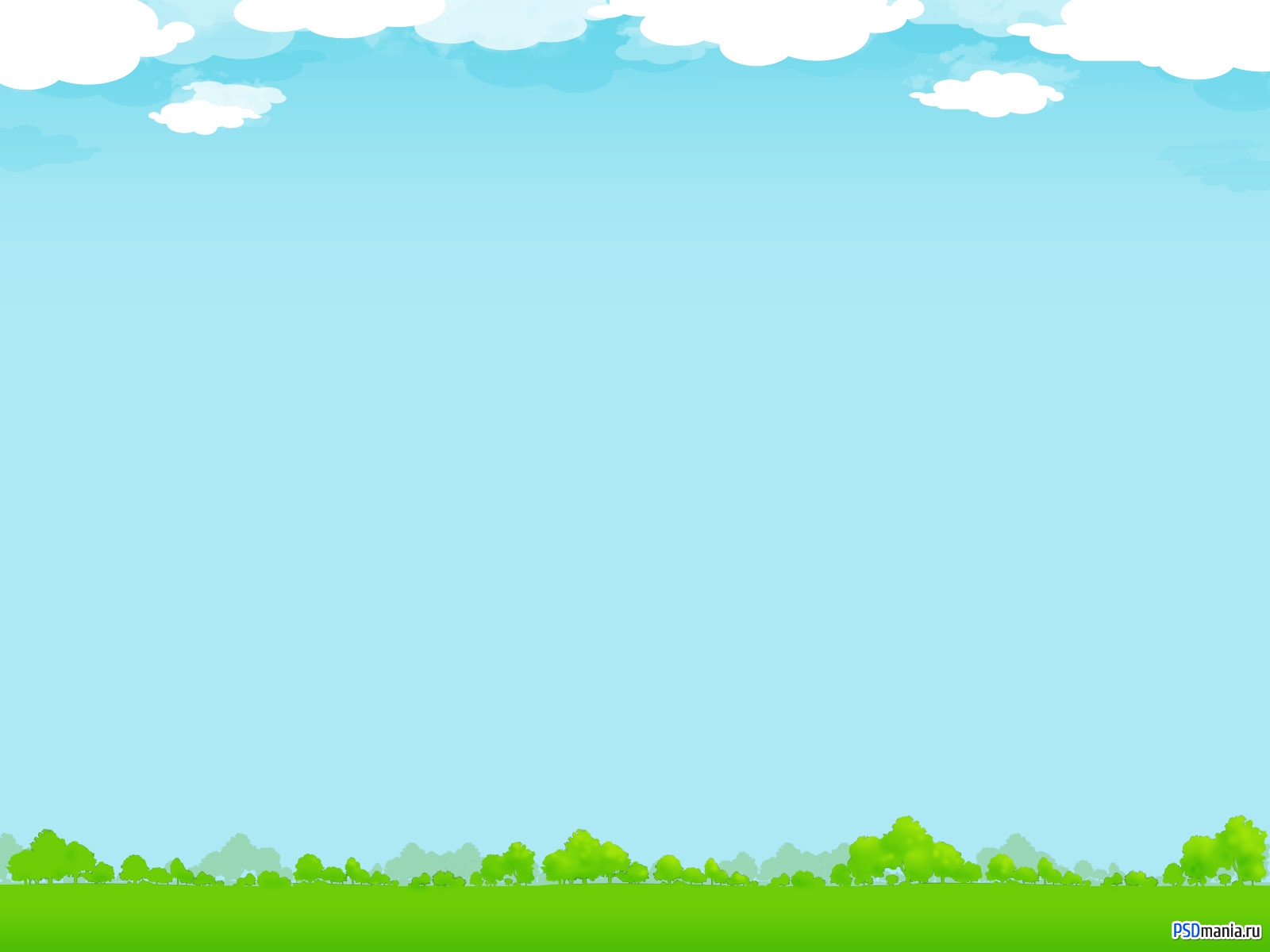 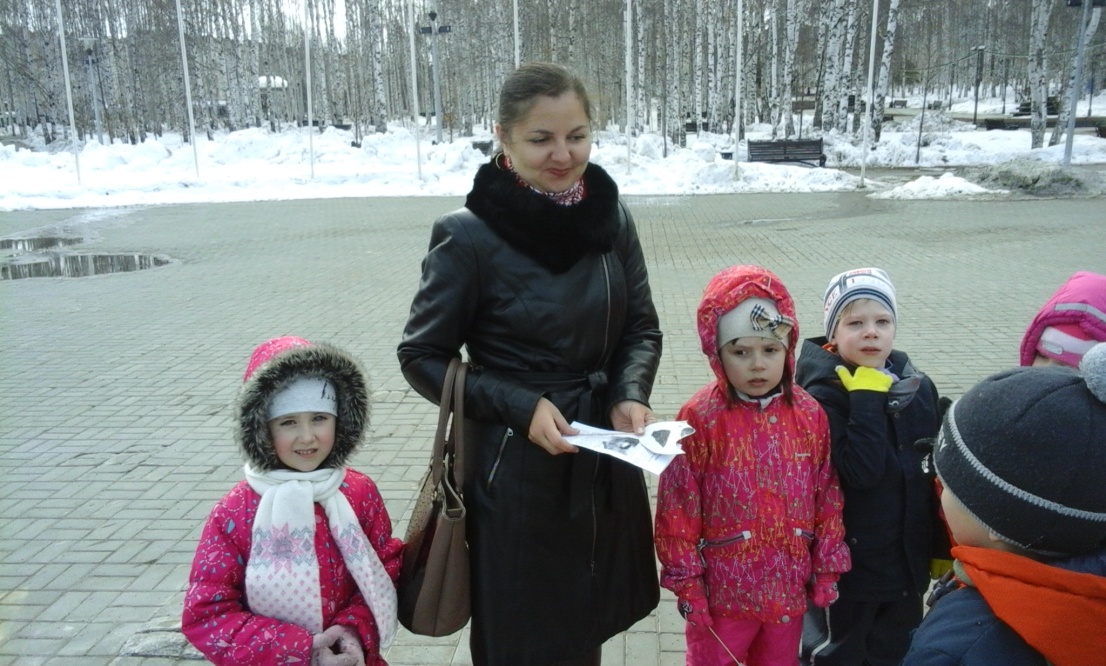 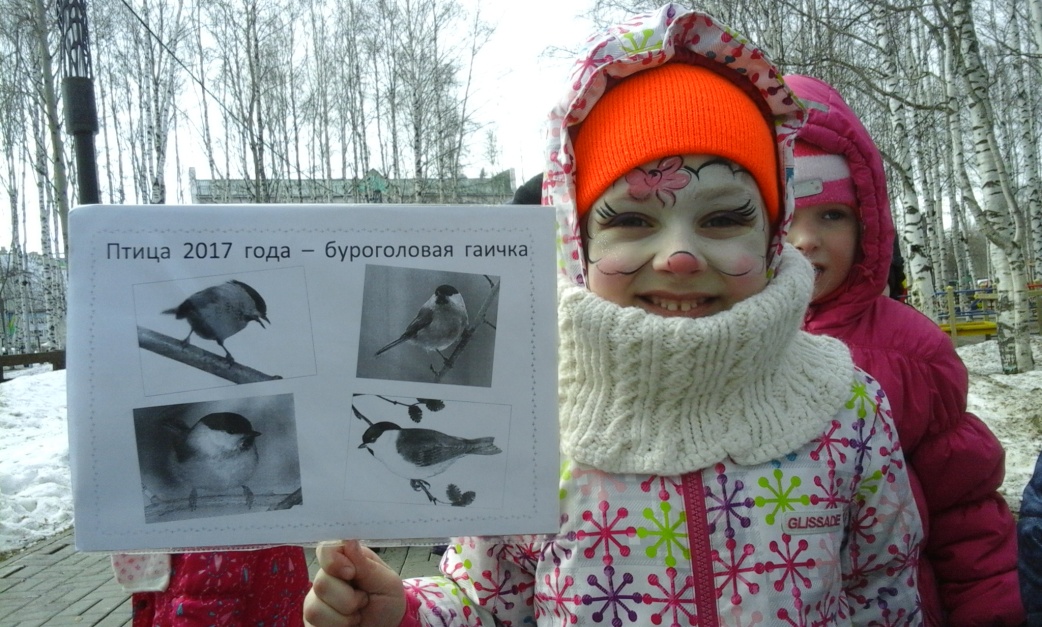 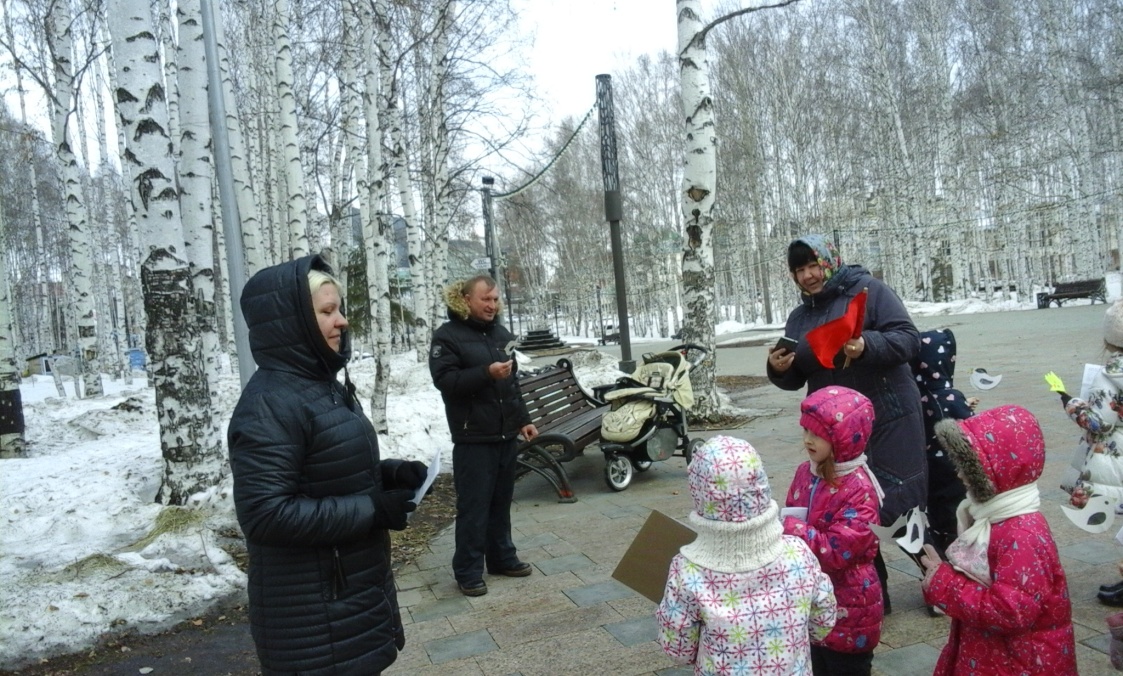 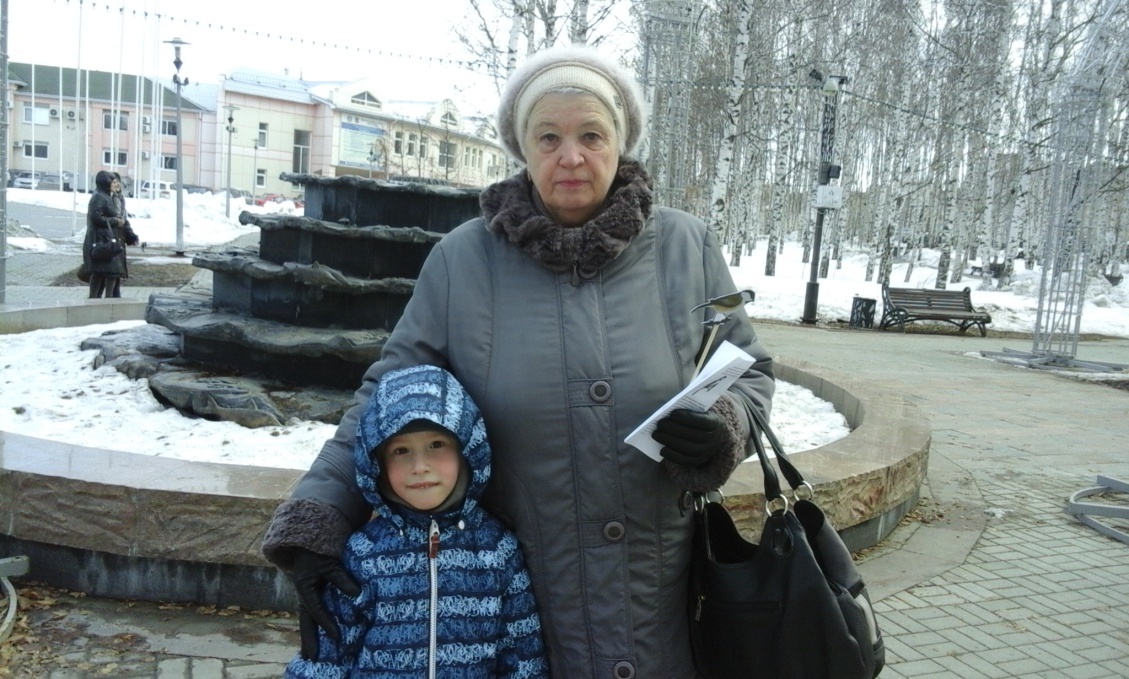 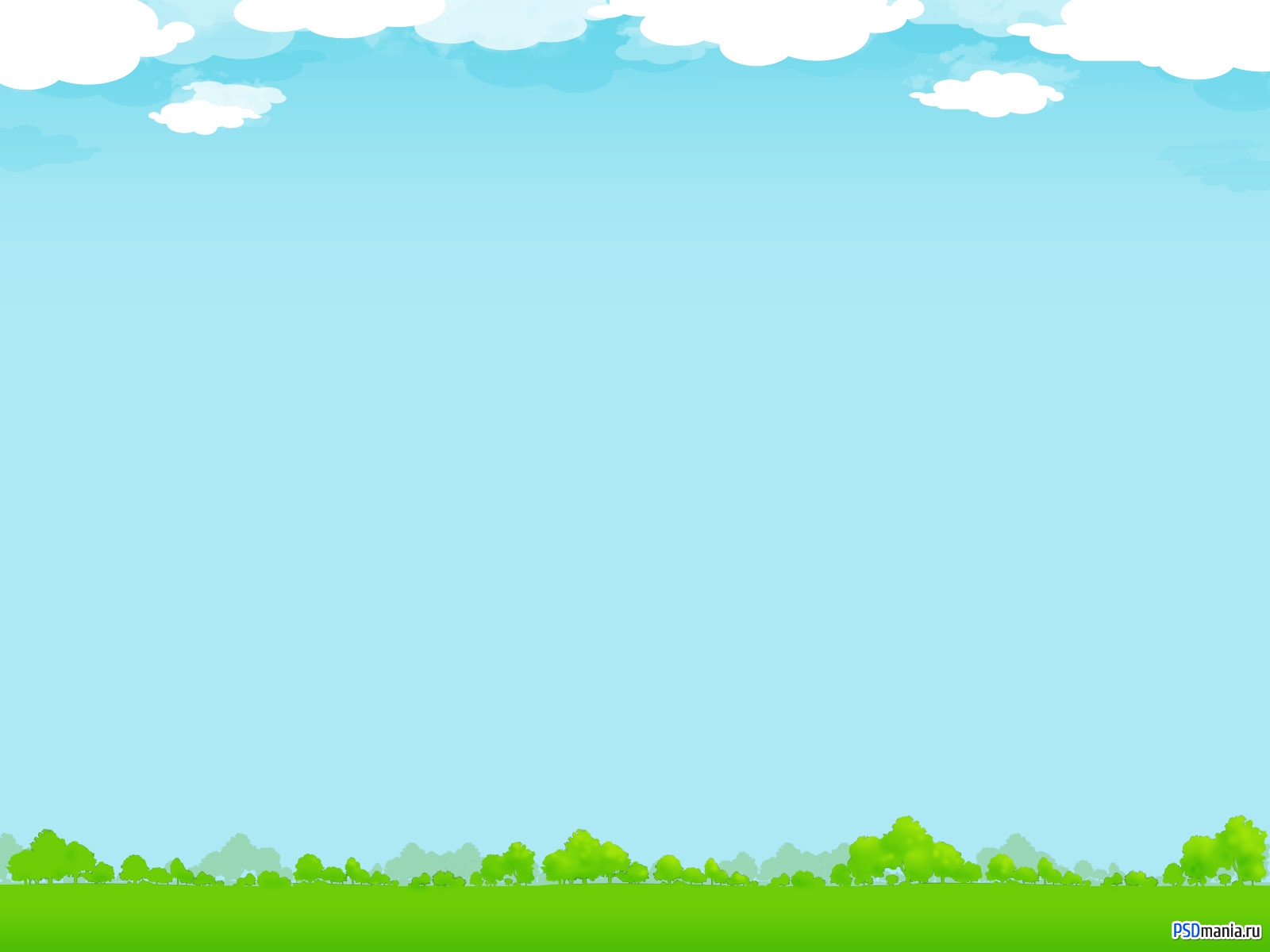 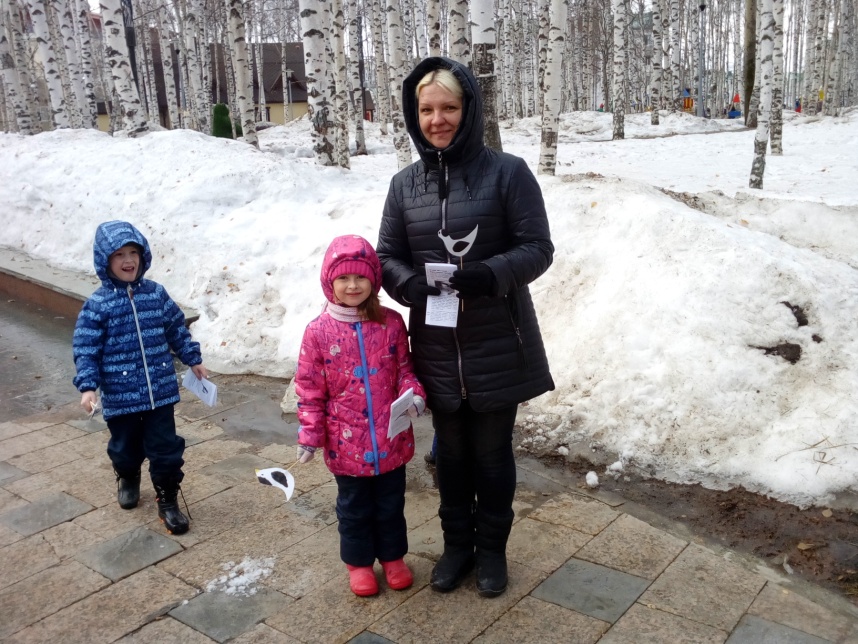 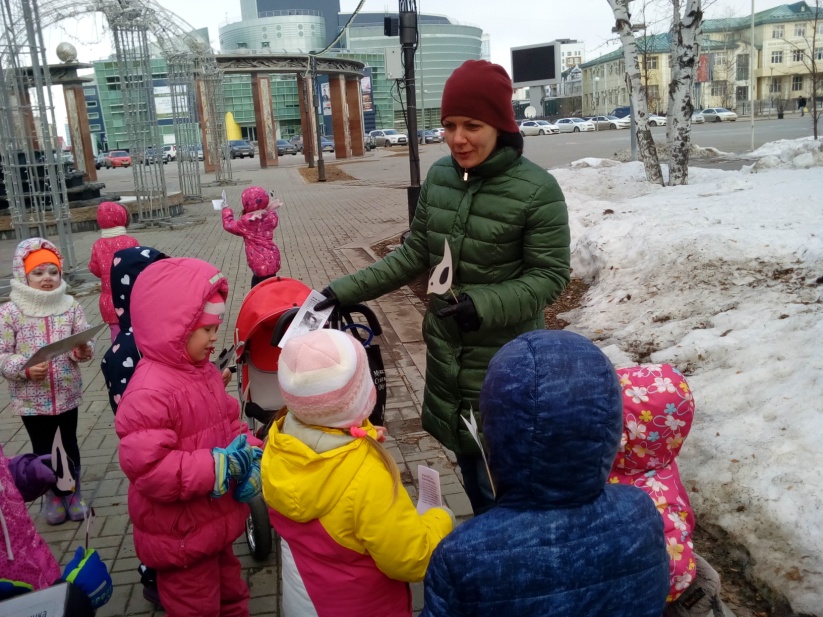 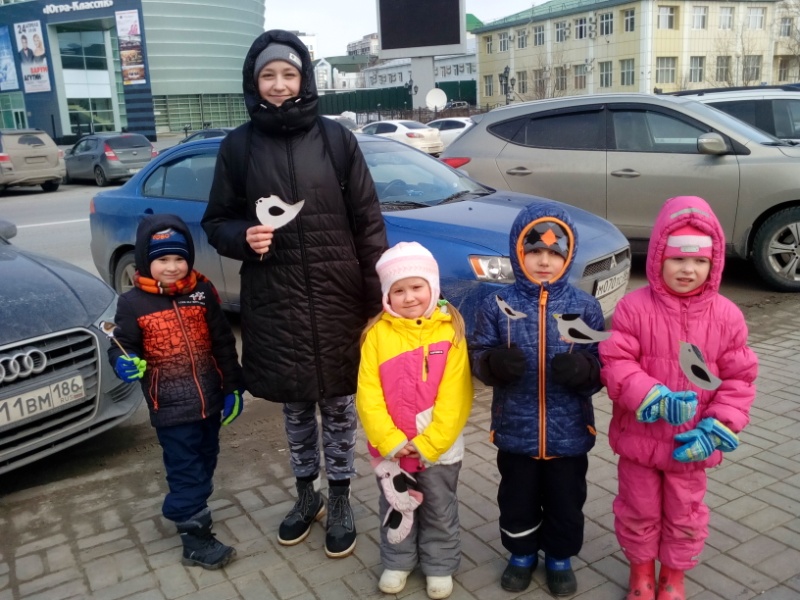 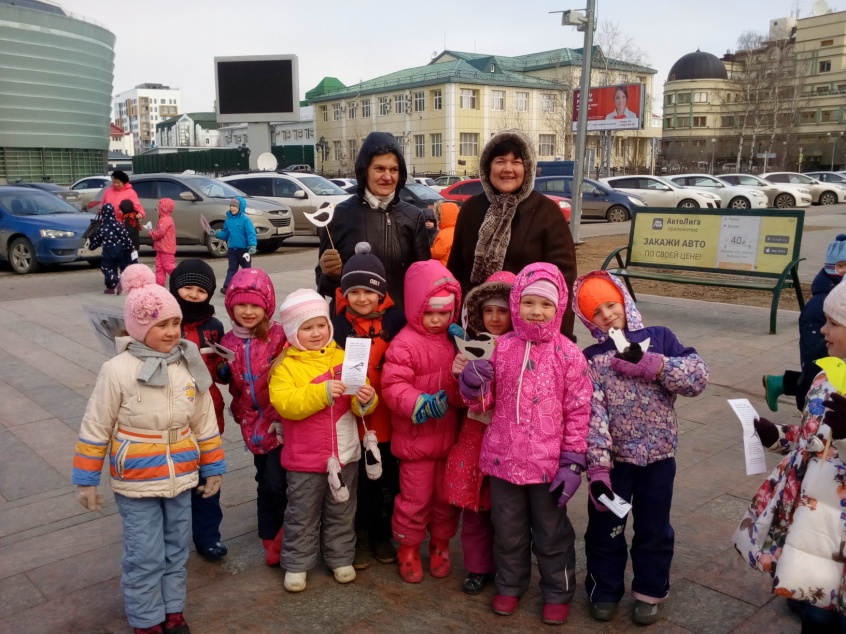 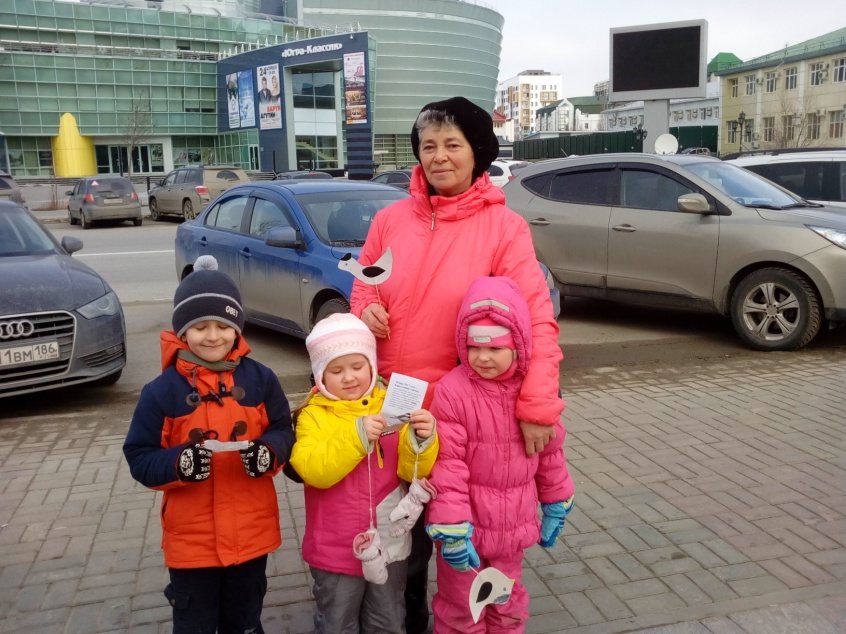 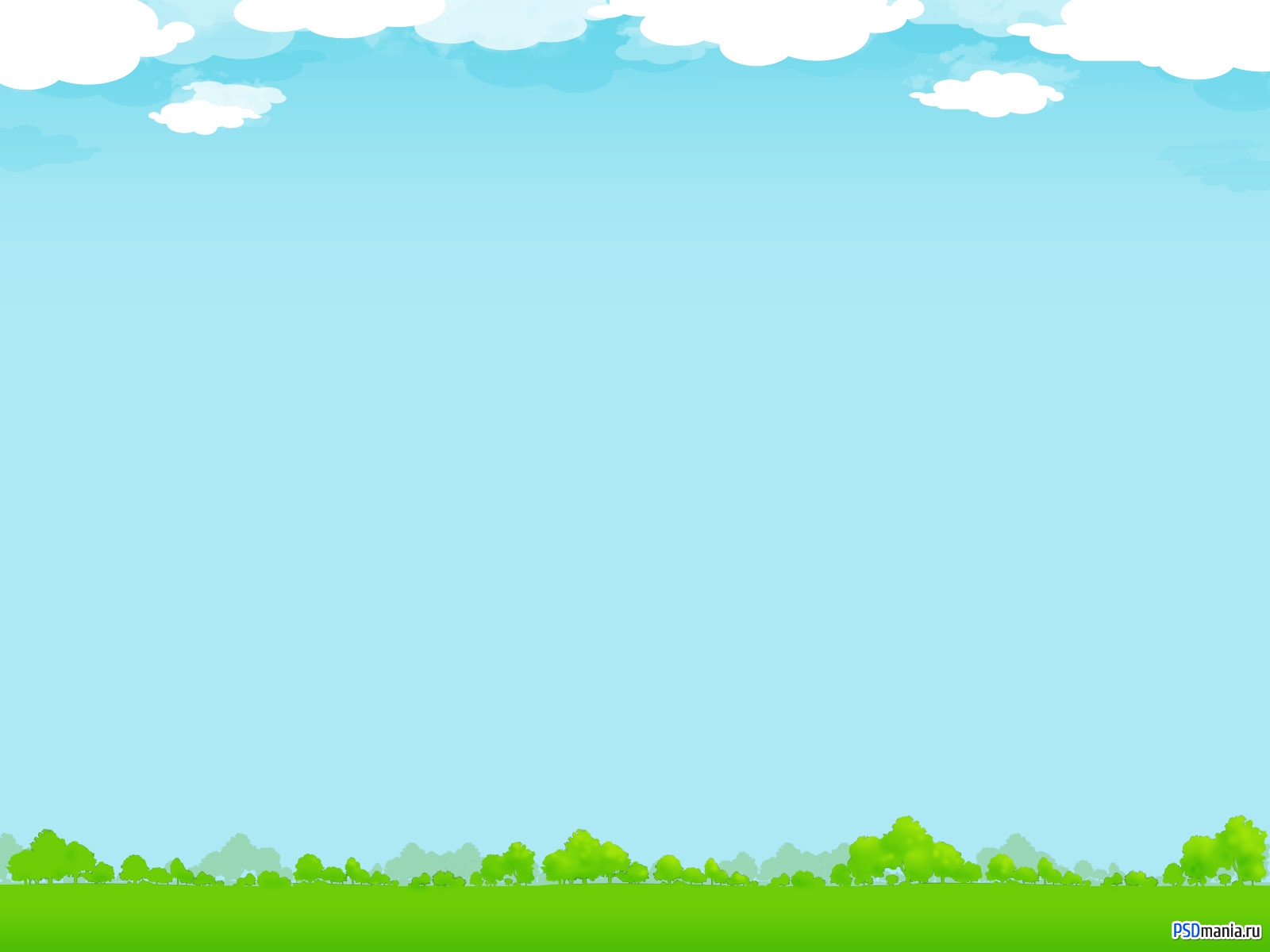 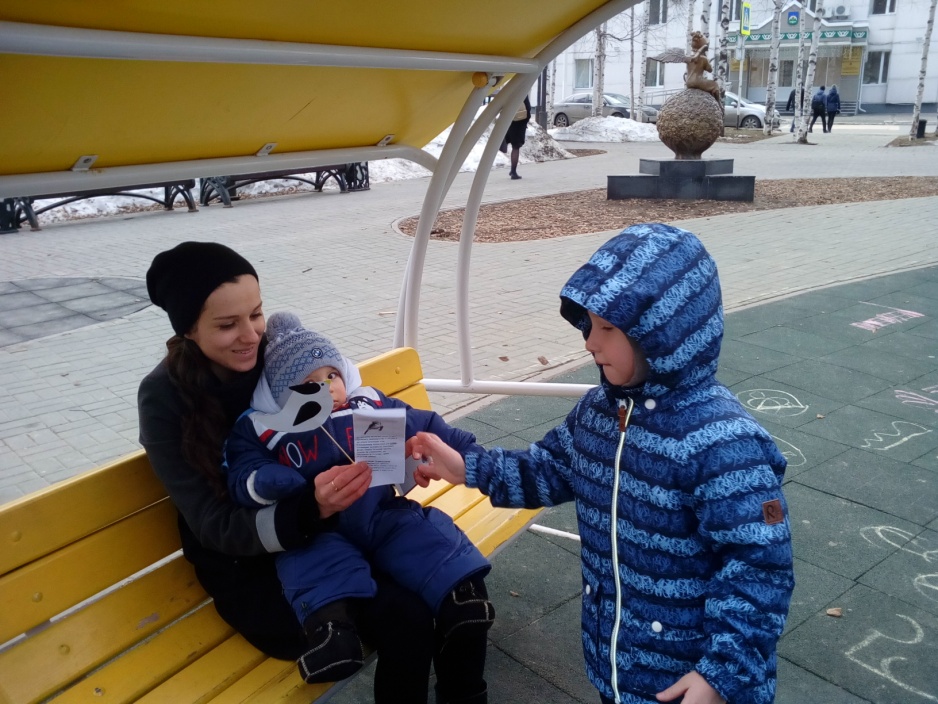 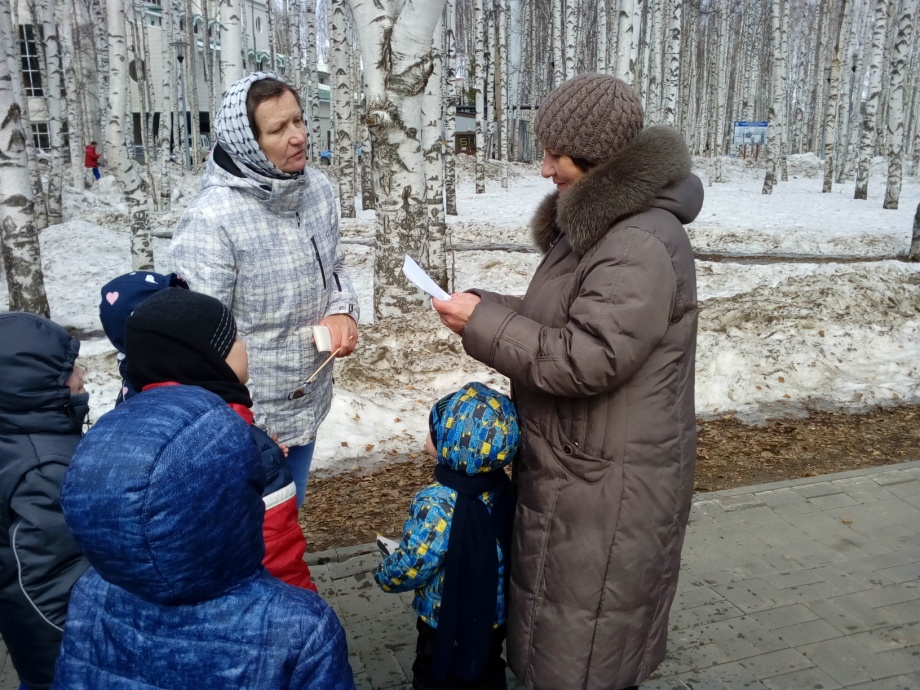 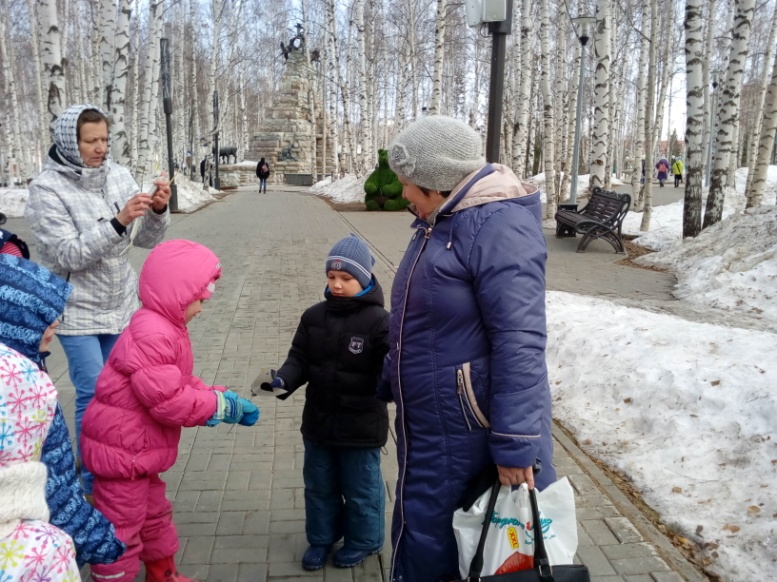 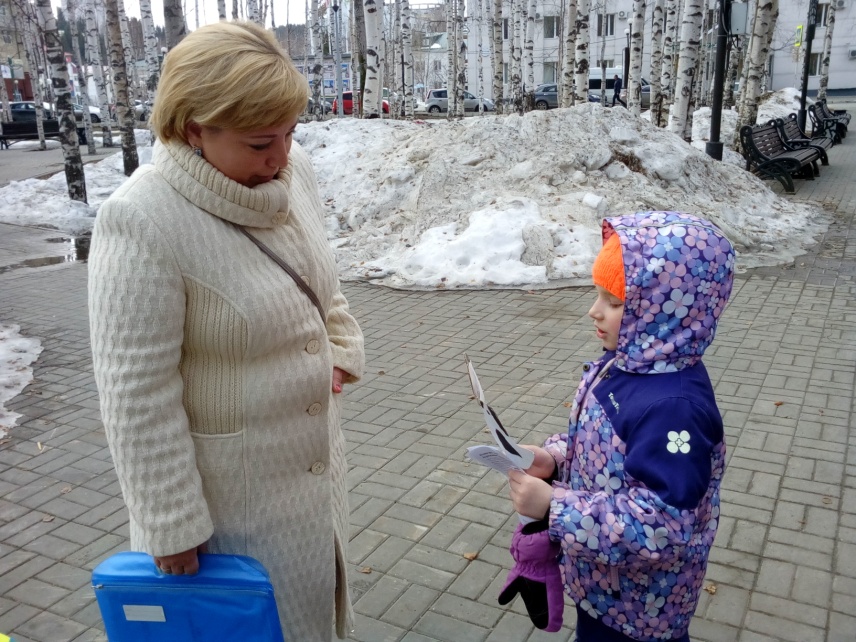 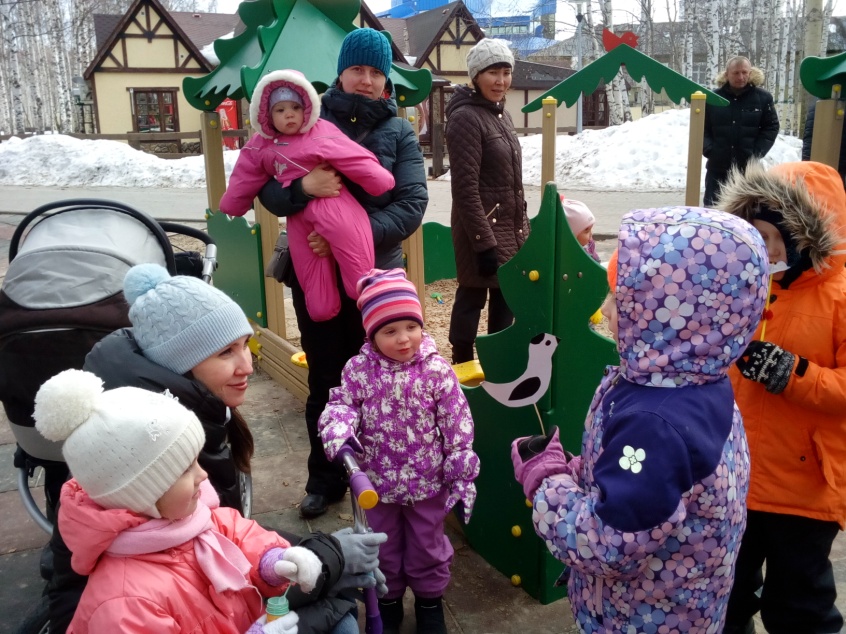 Наши добрые дела
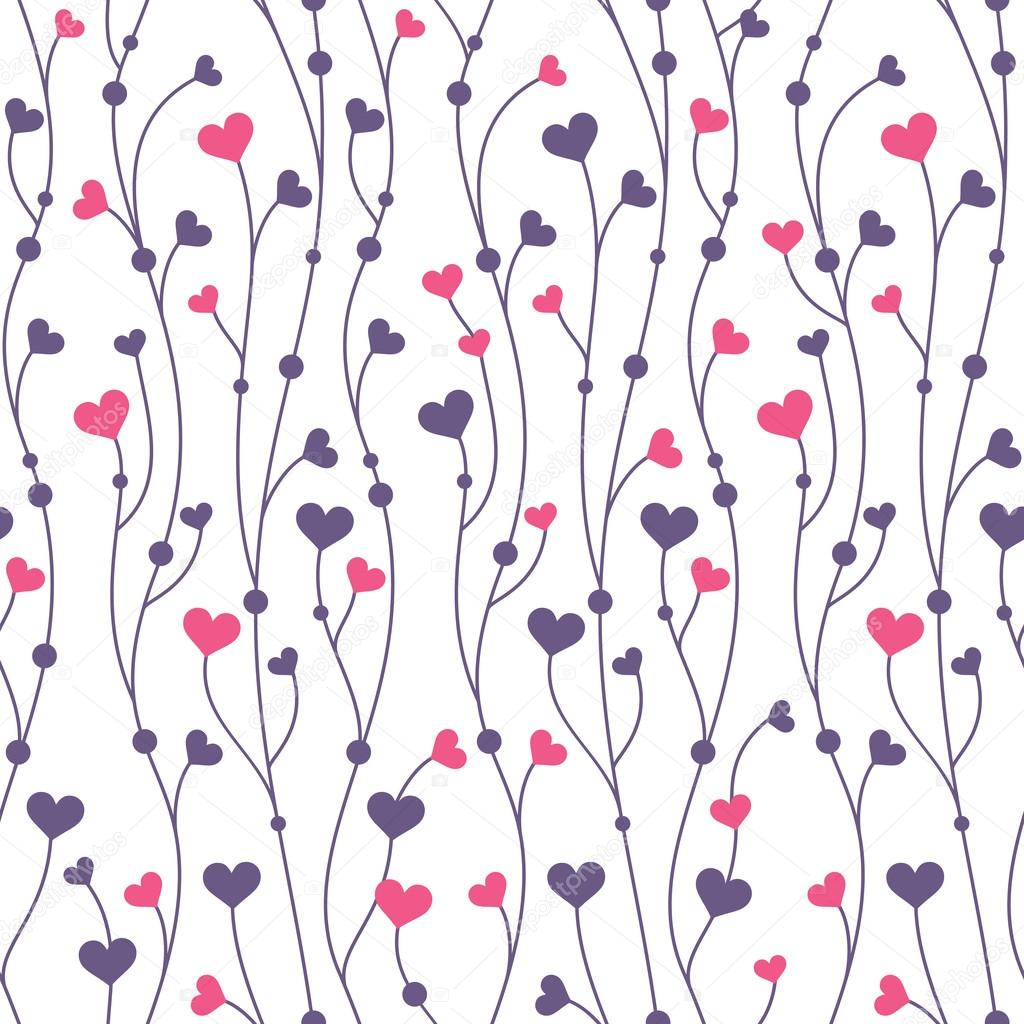 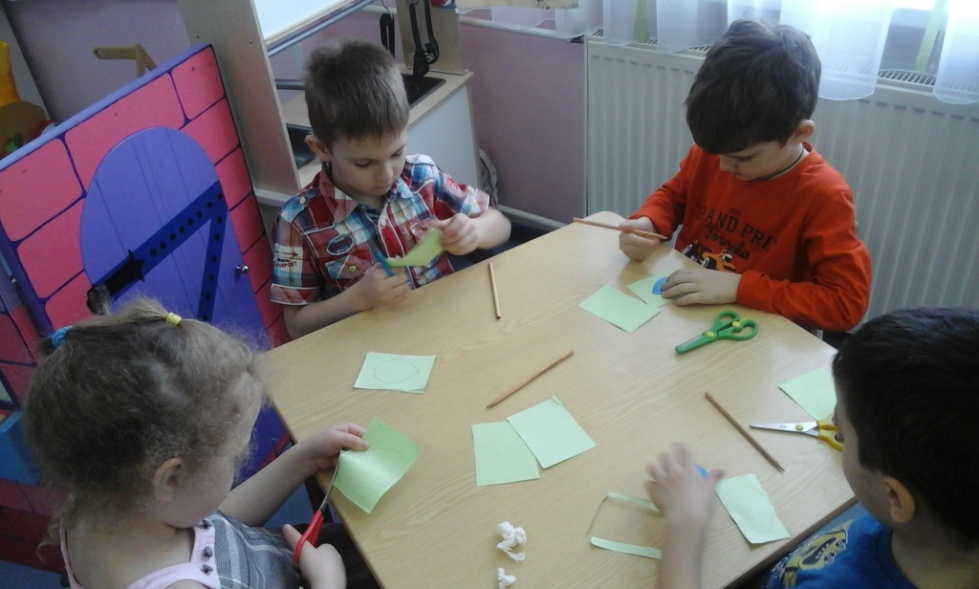 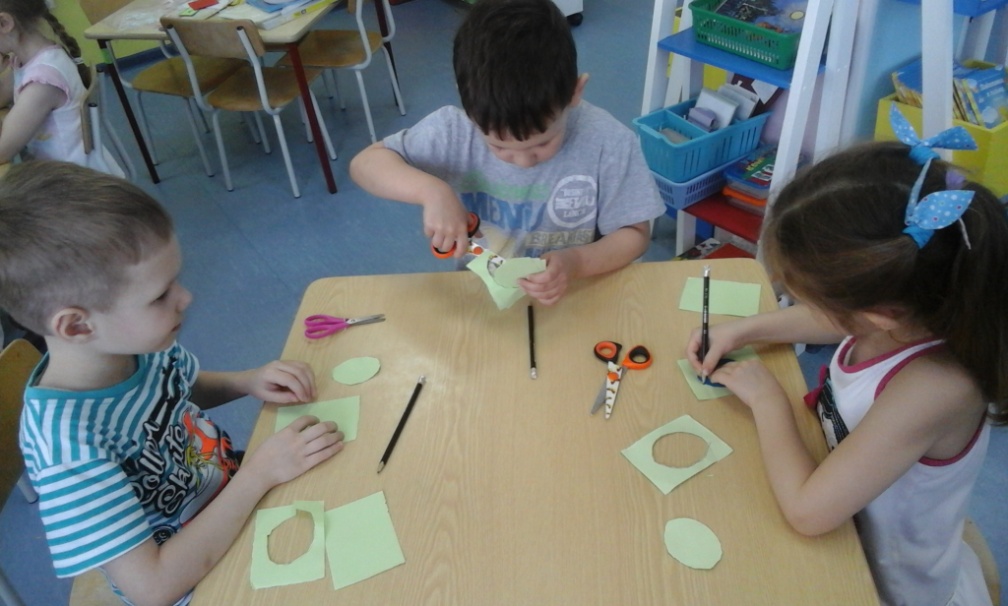 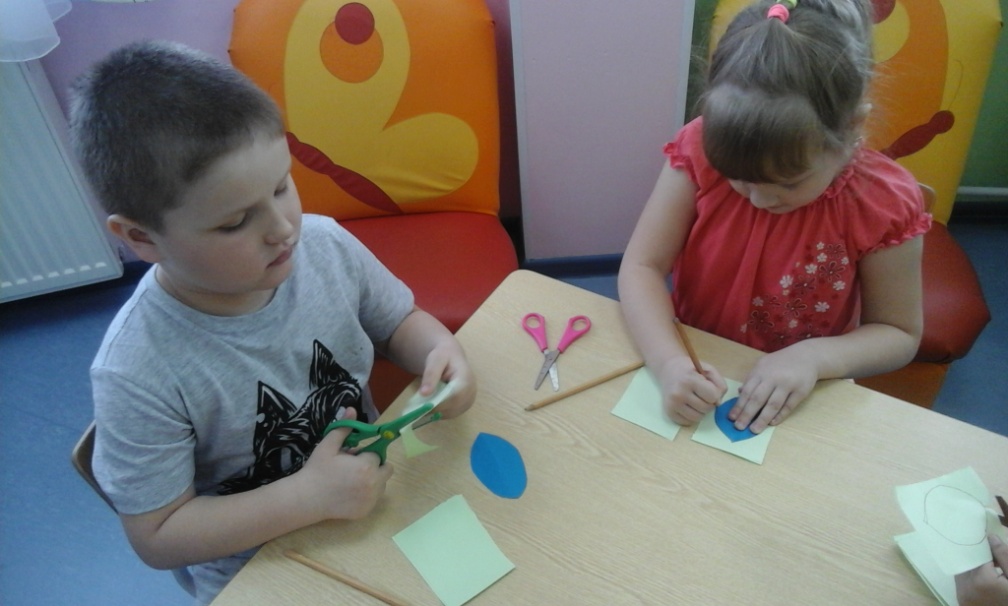 Акция «Подари улыбку»
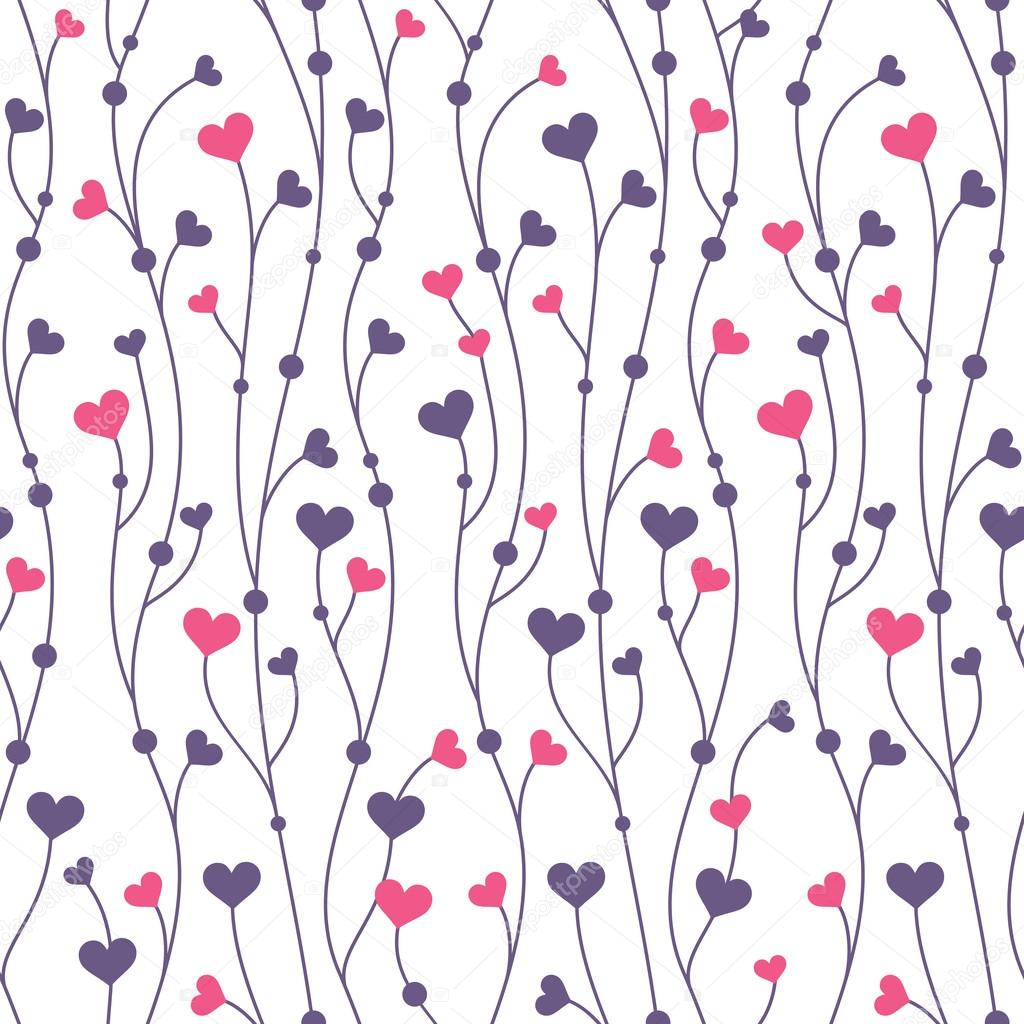 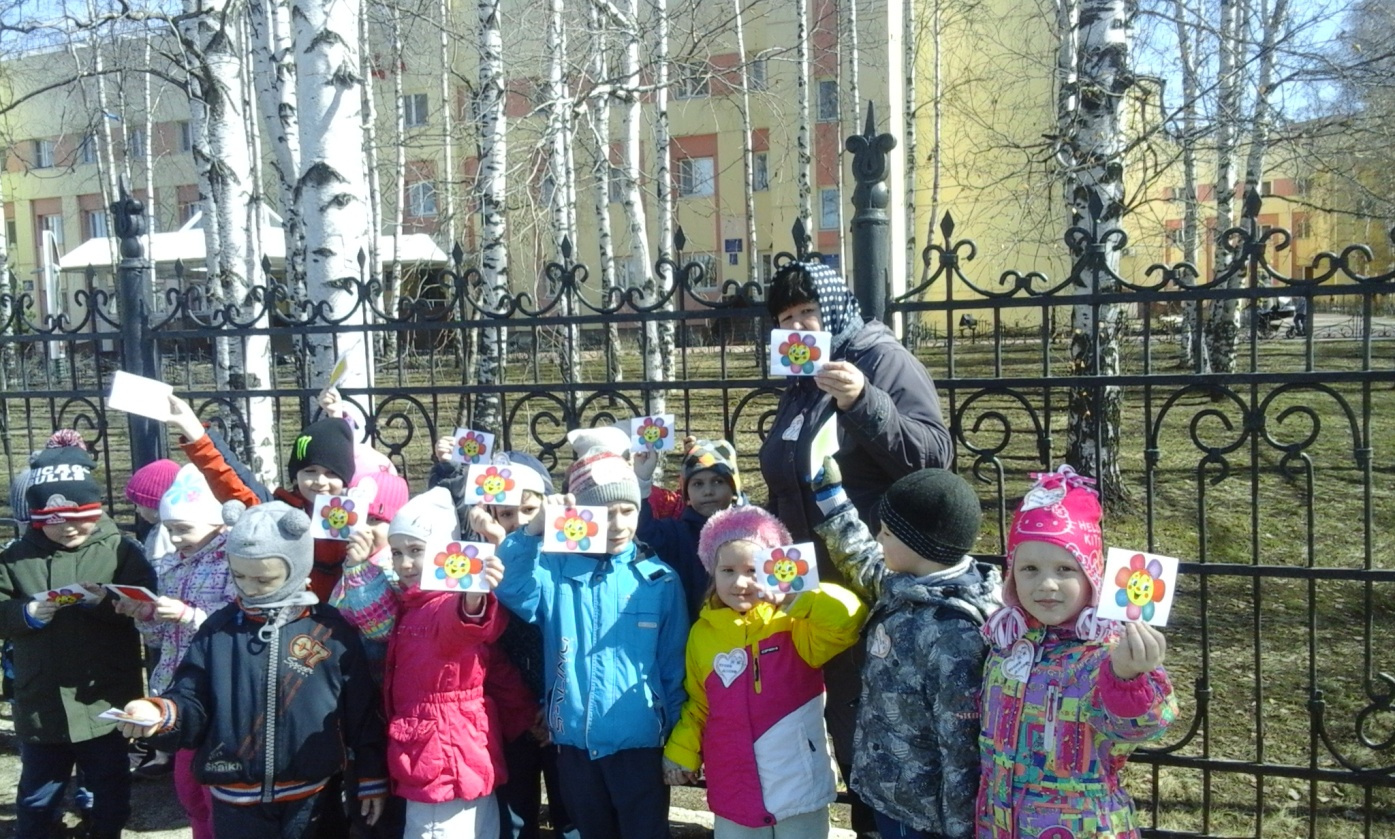 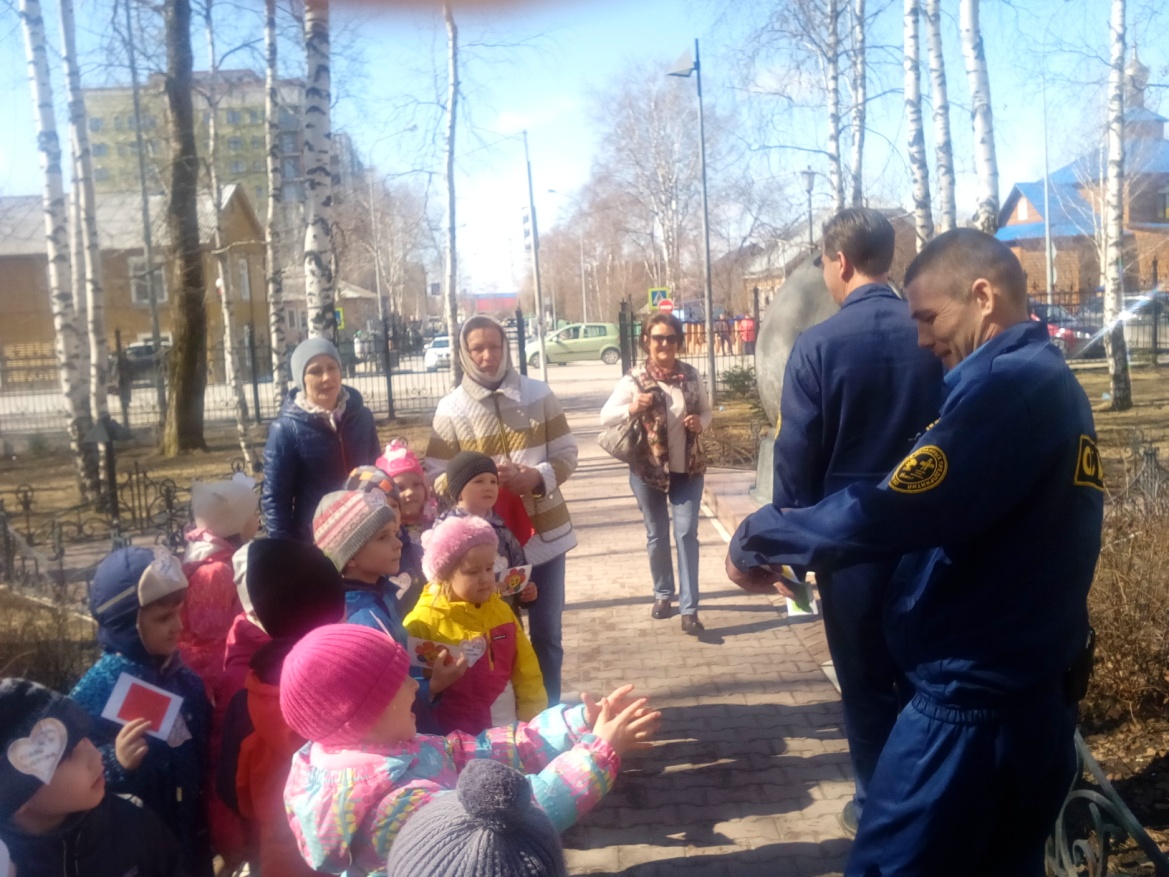 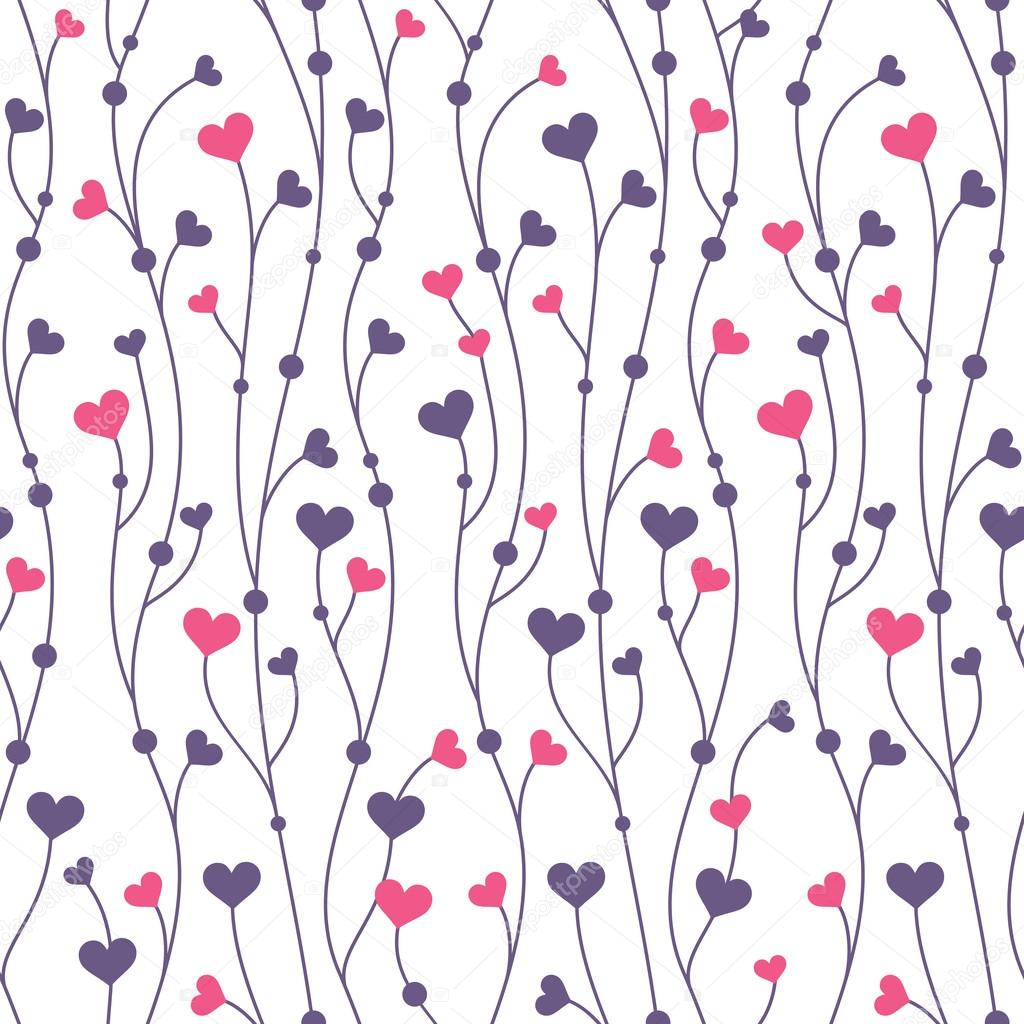 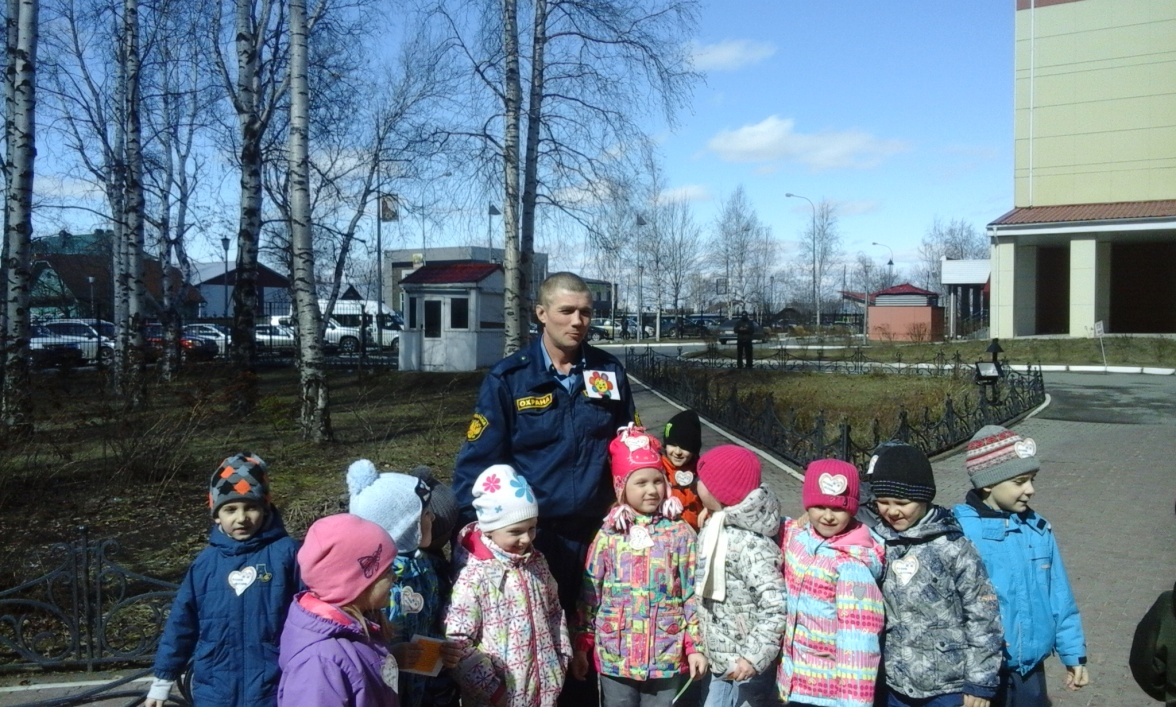 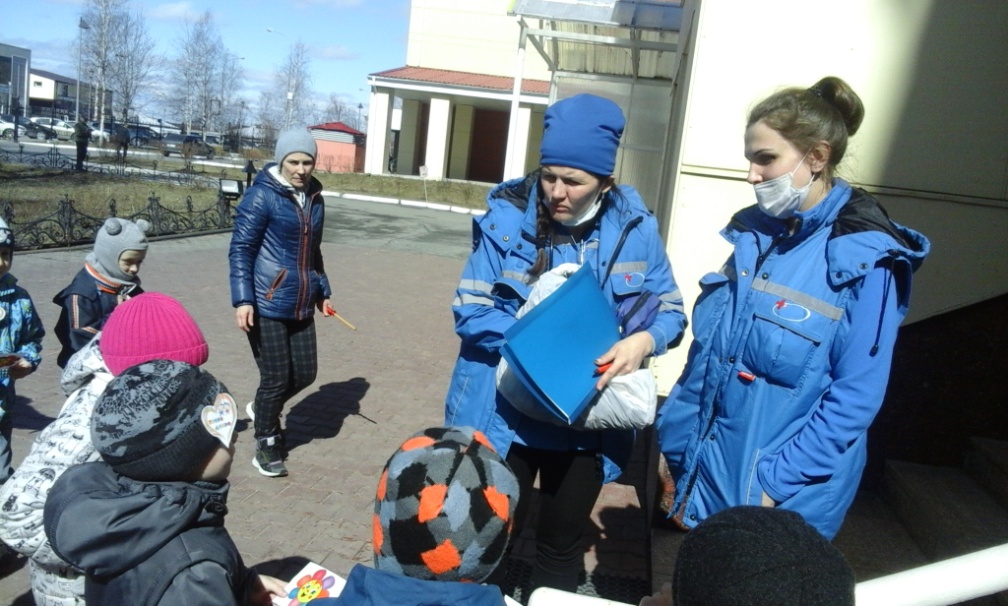 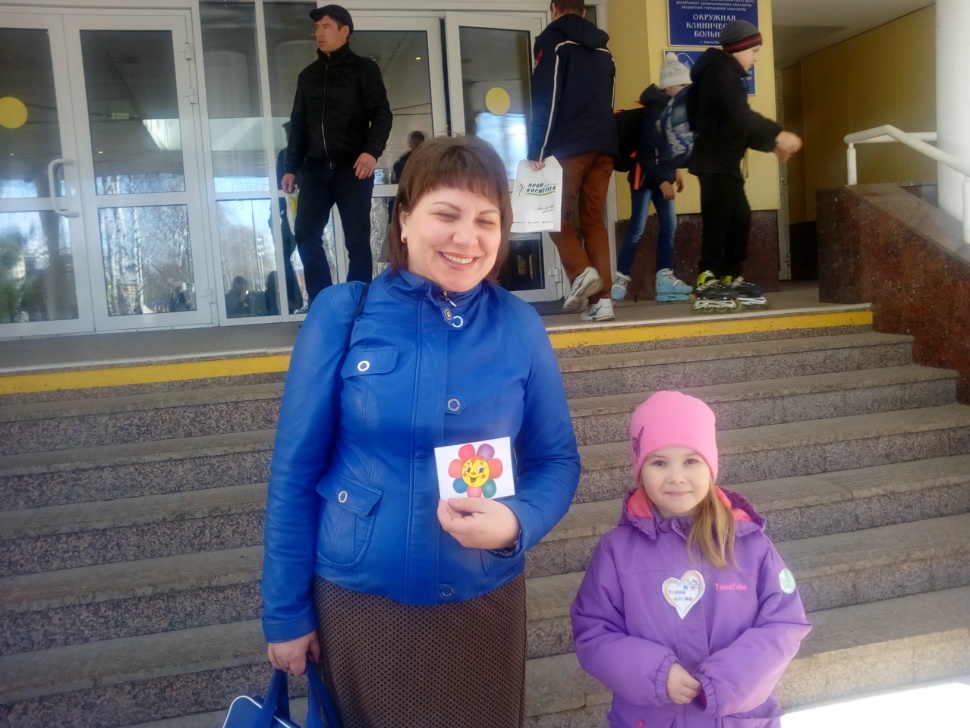 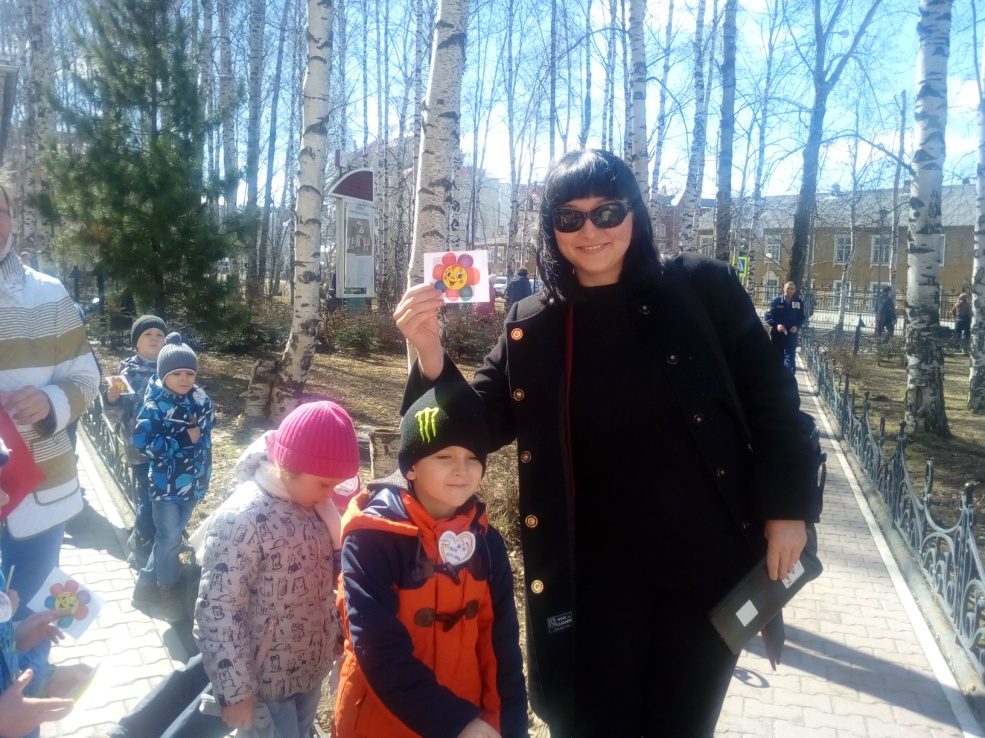 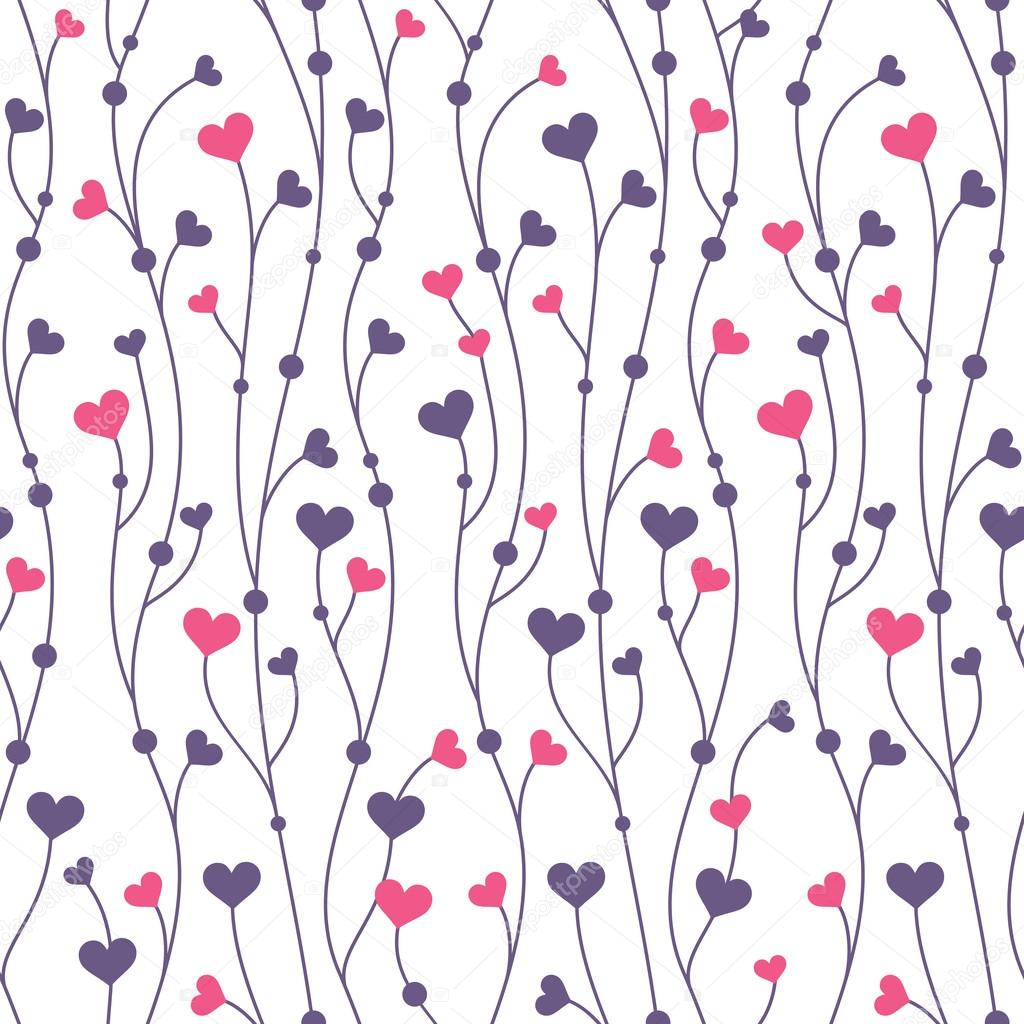 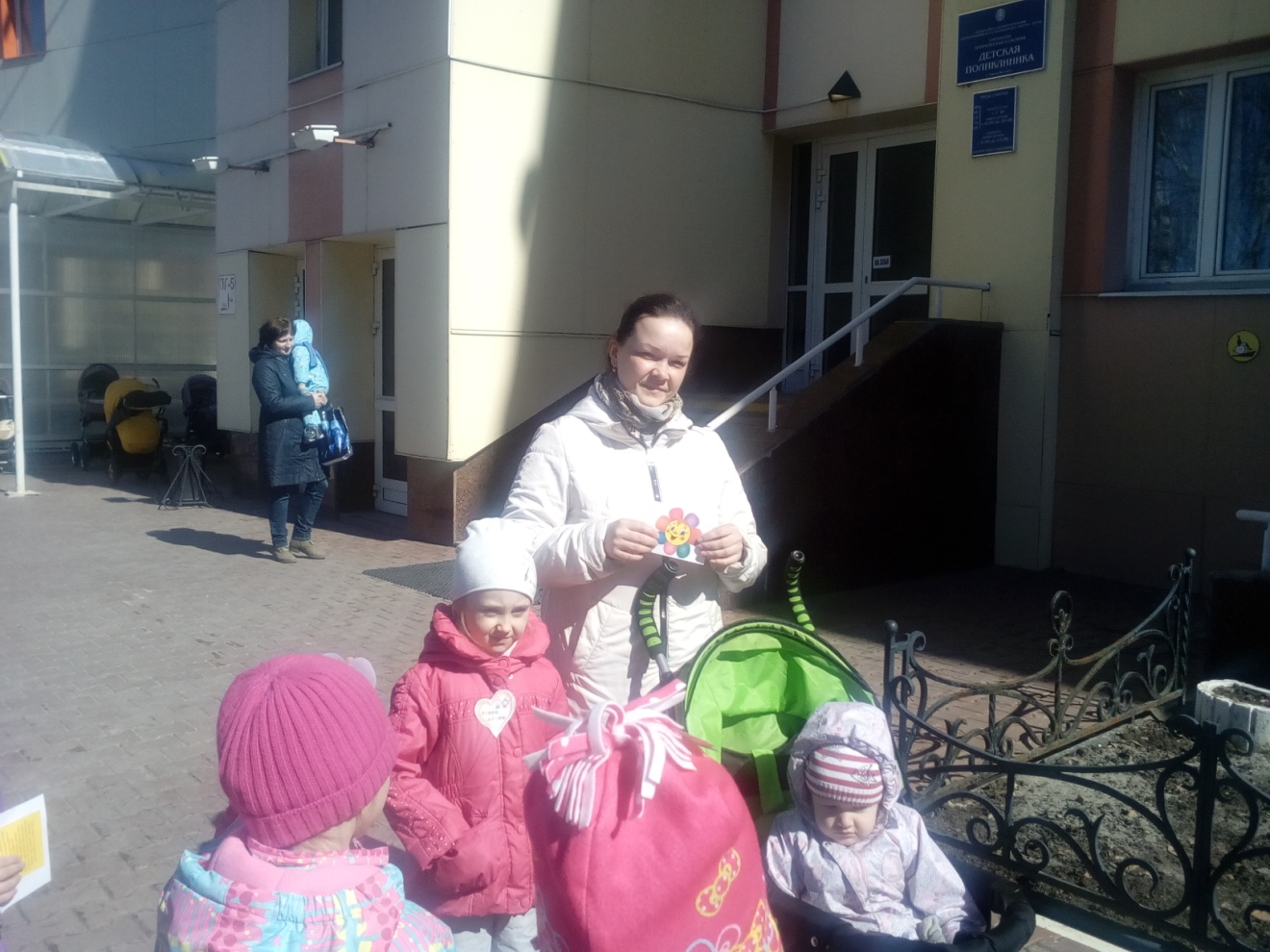 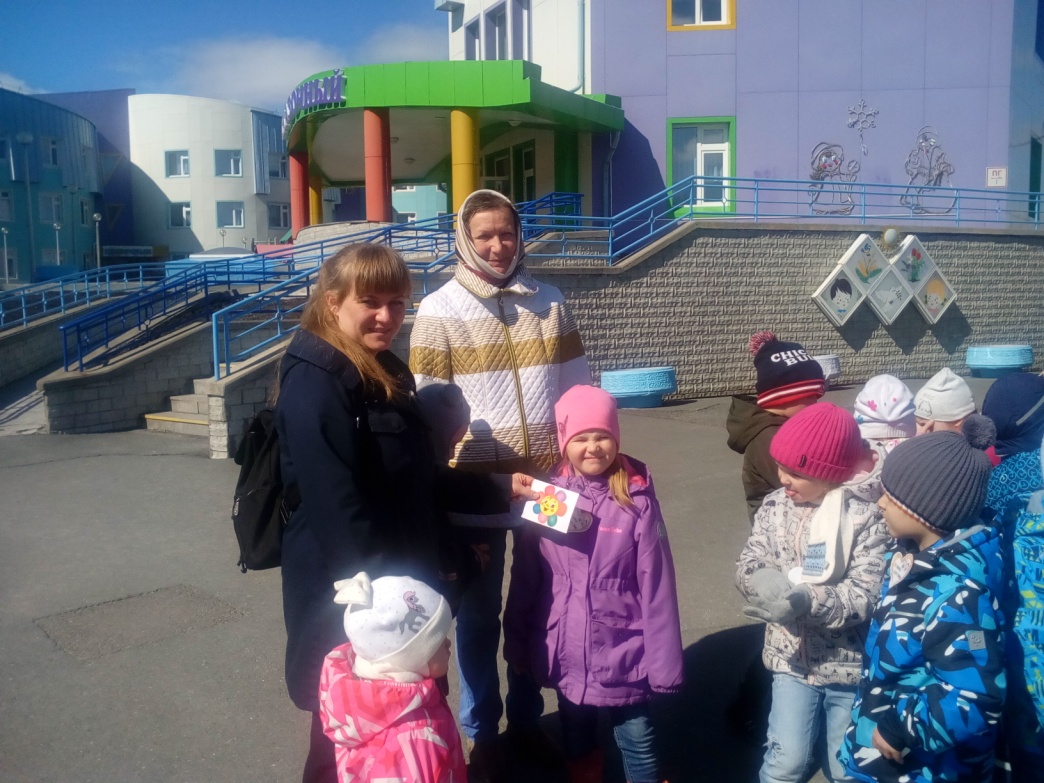 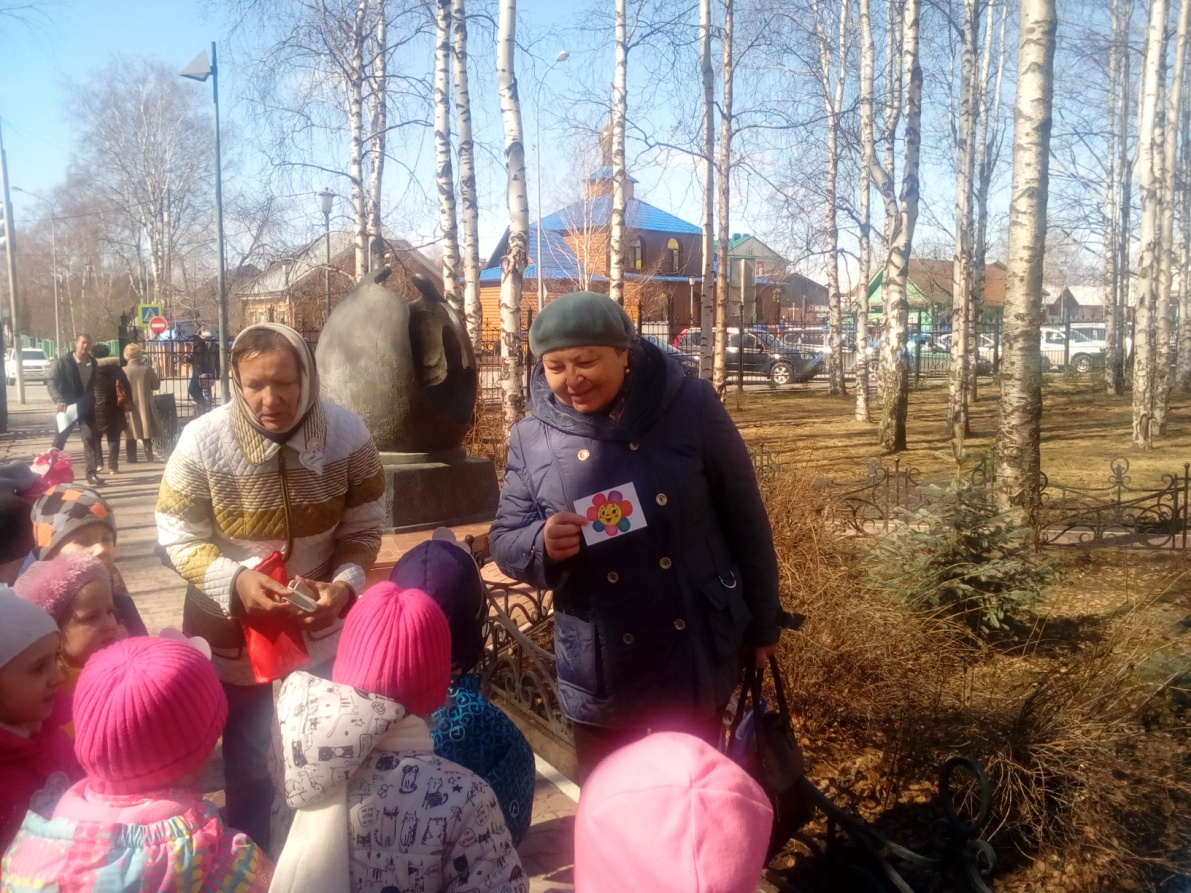 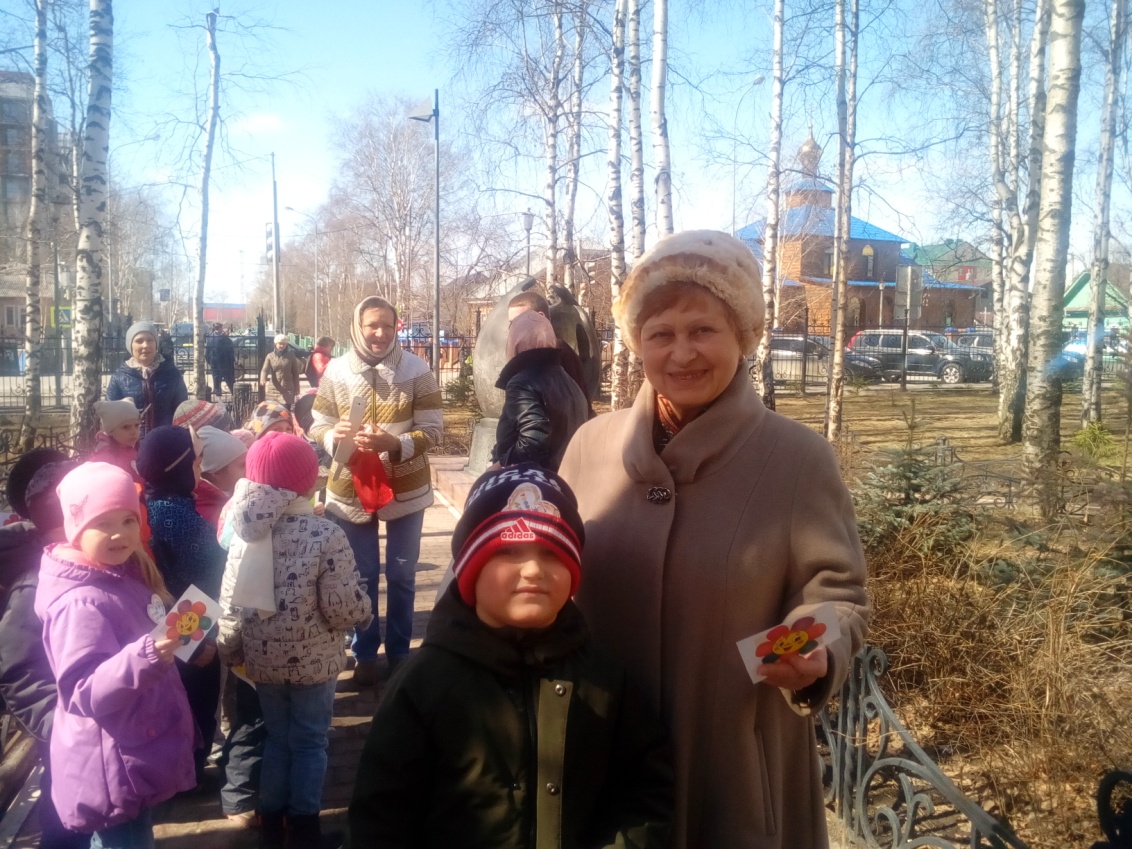 Подарки Ветеранам труда
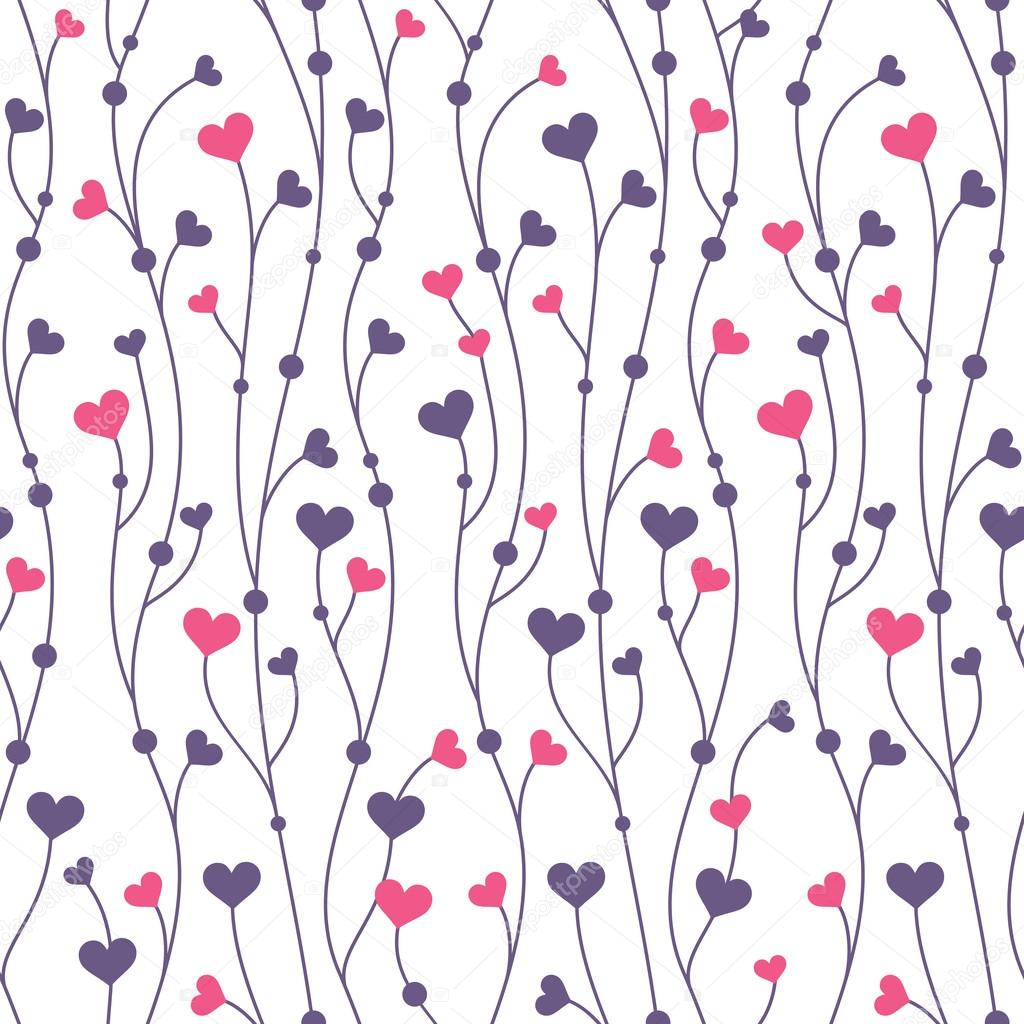 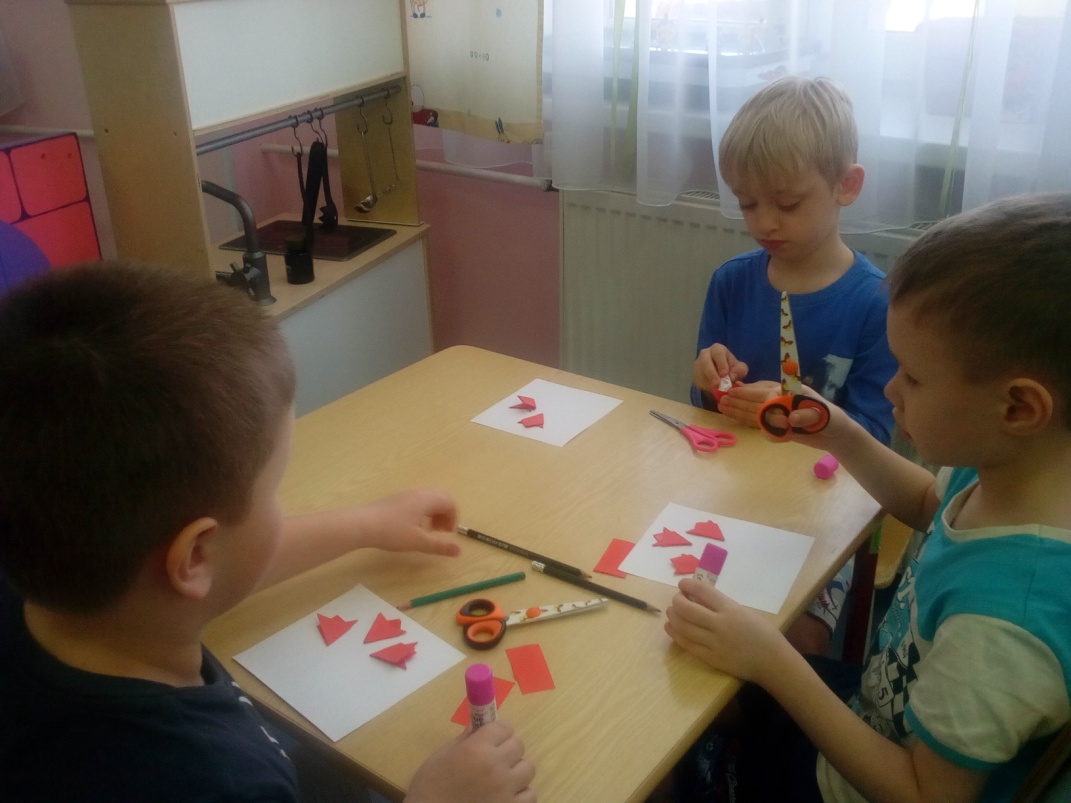 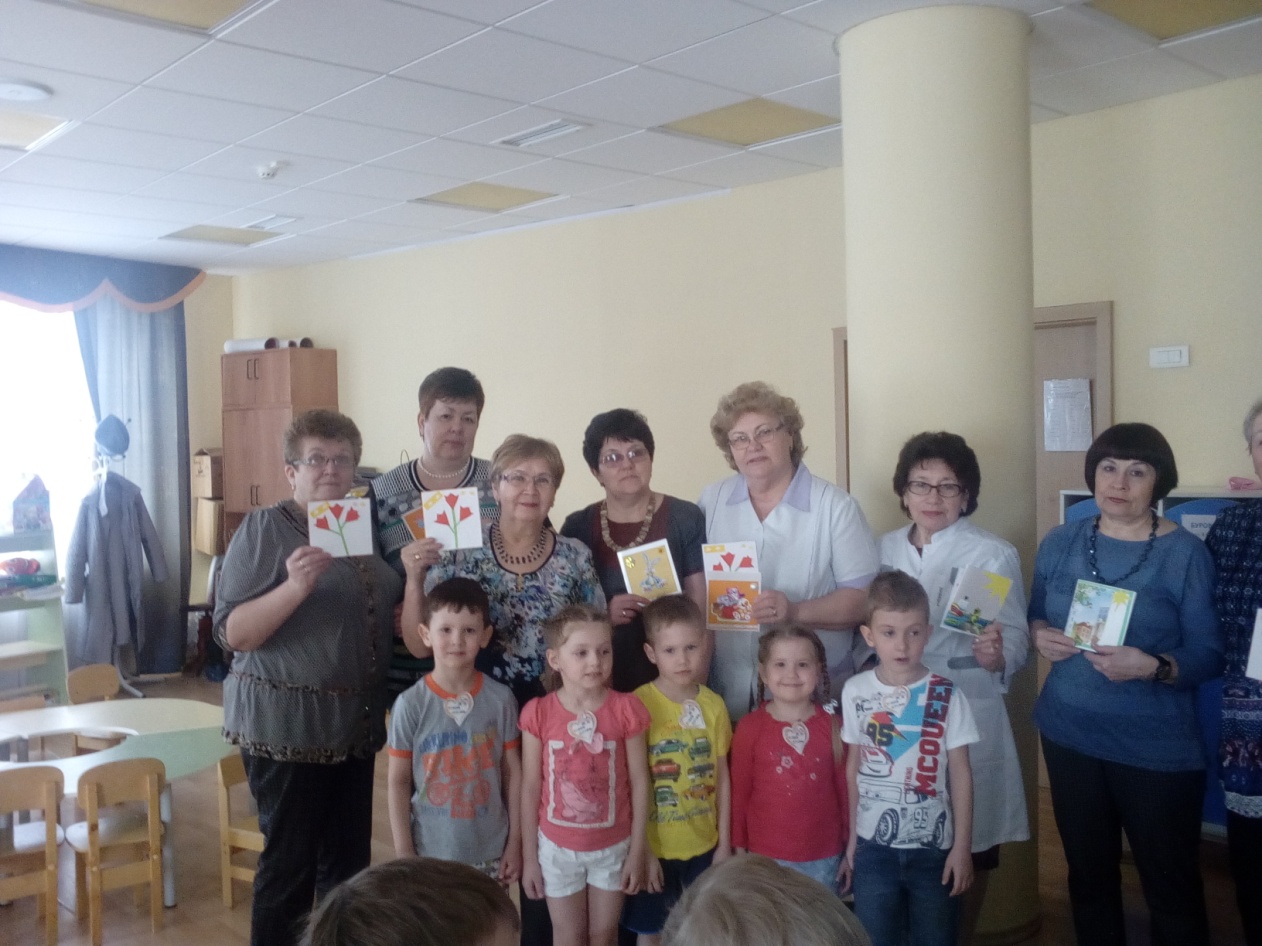 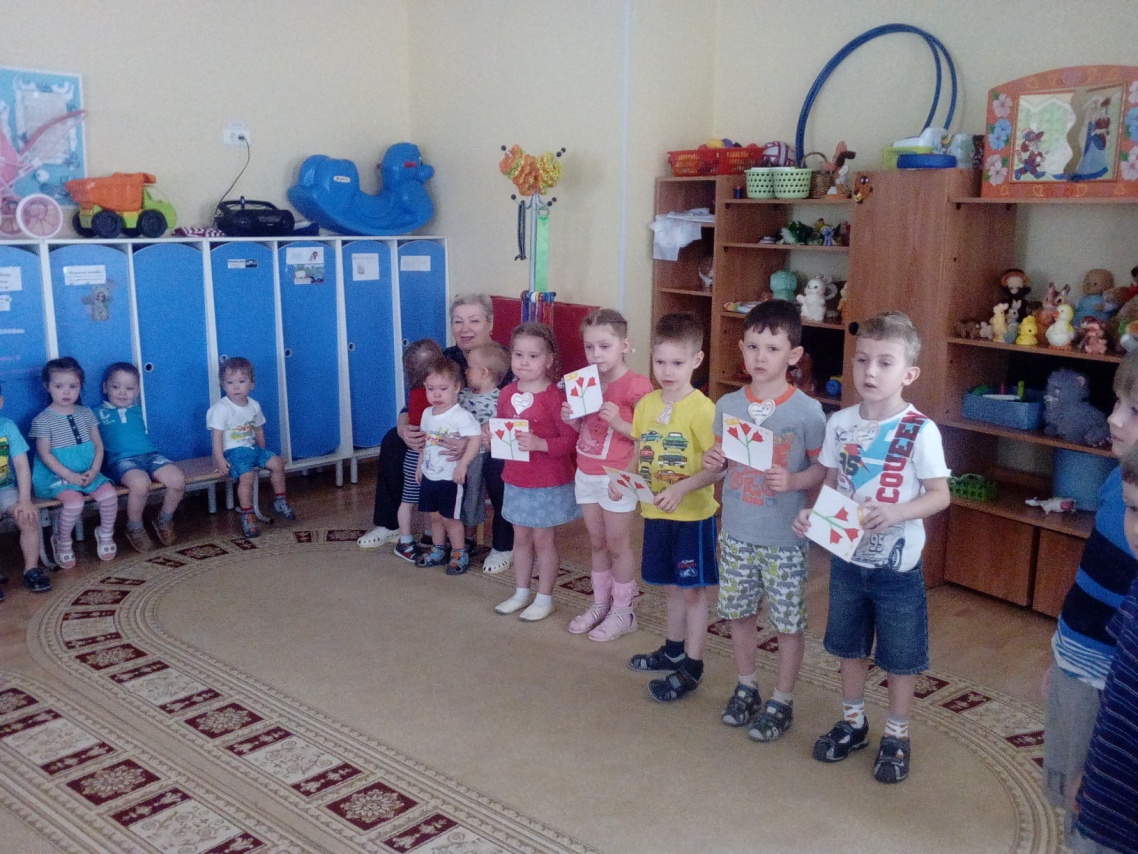 Цветок добра –в подарок друзьям
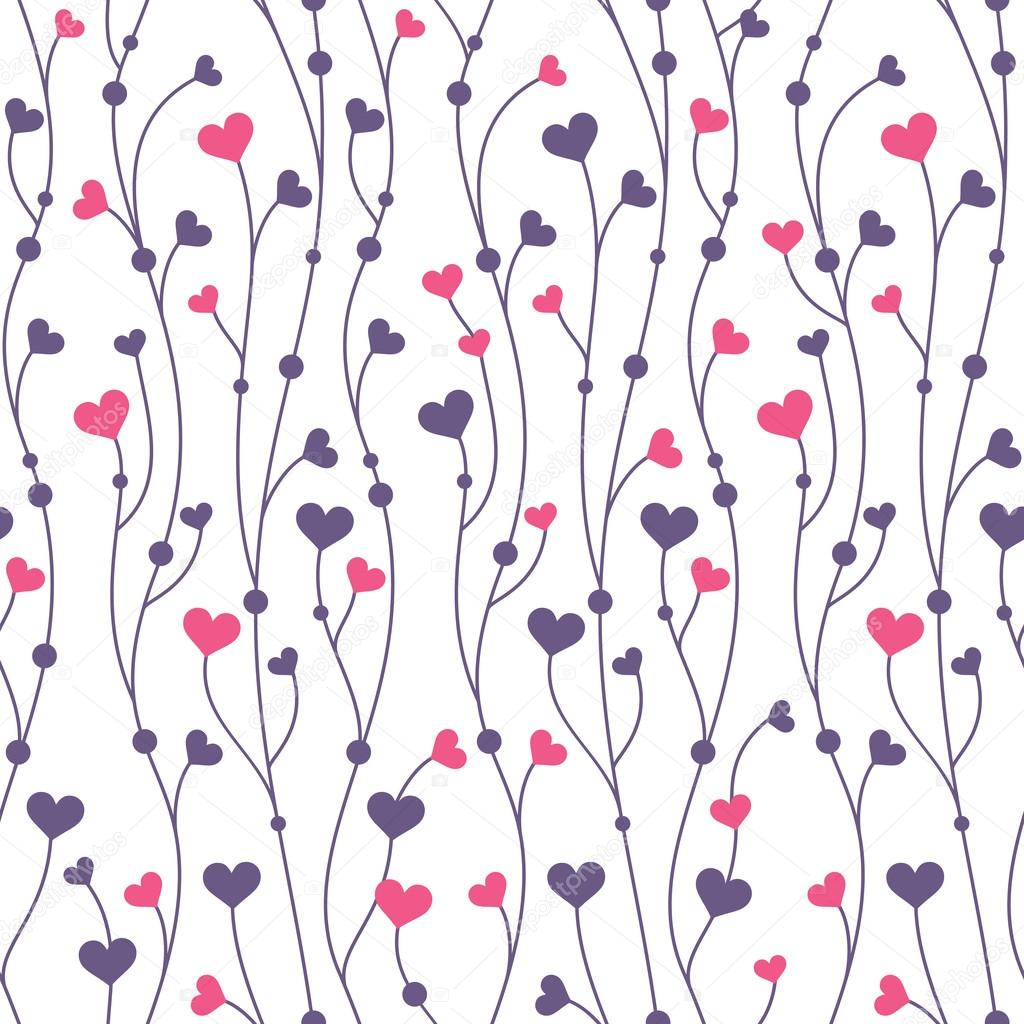 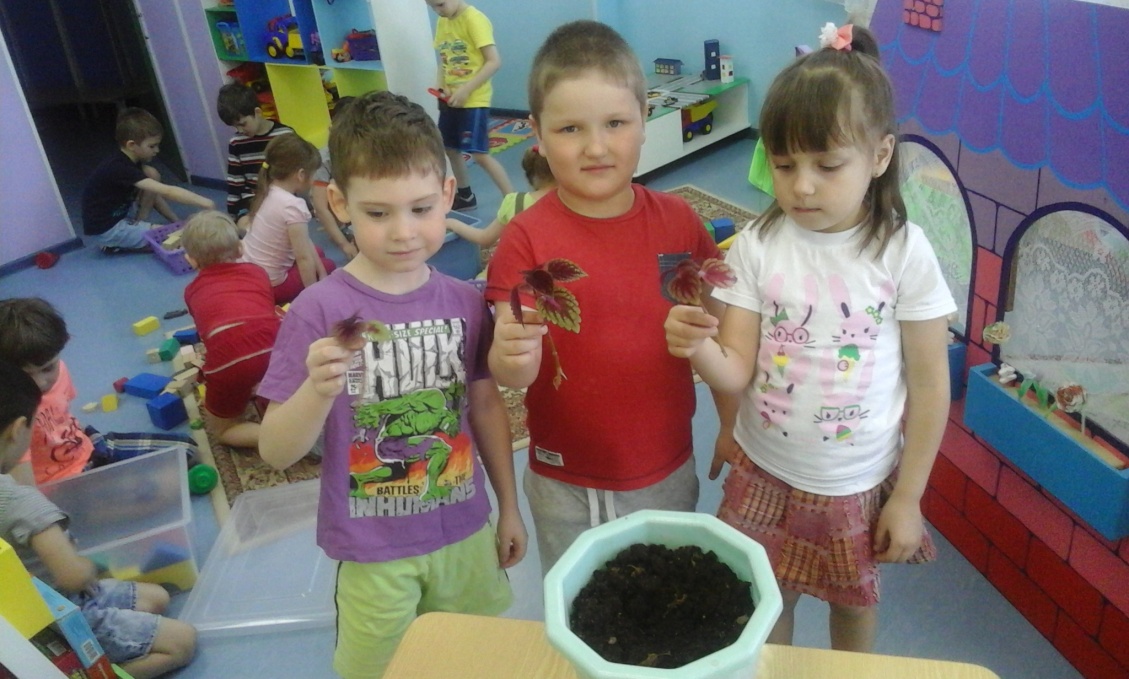 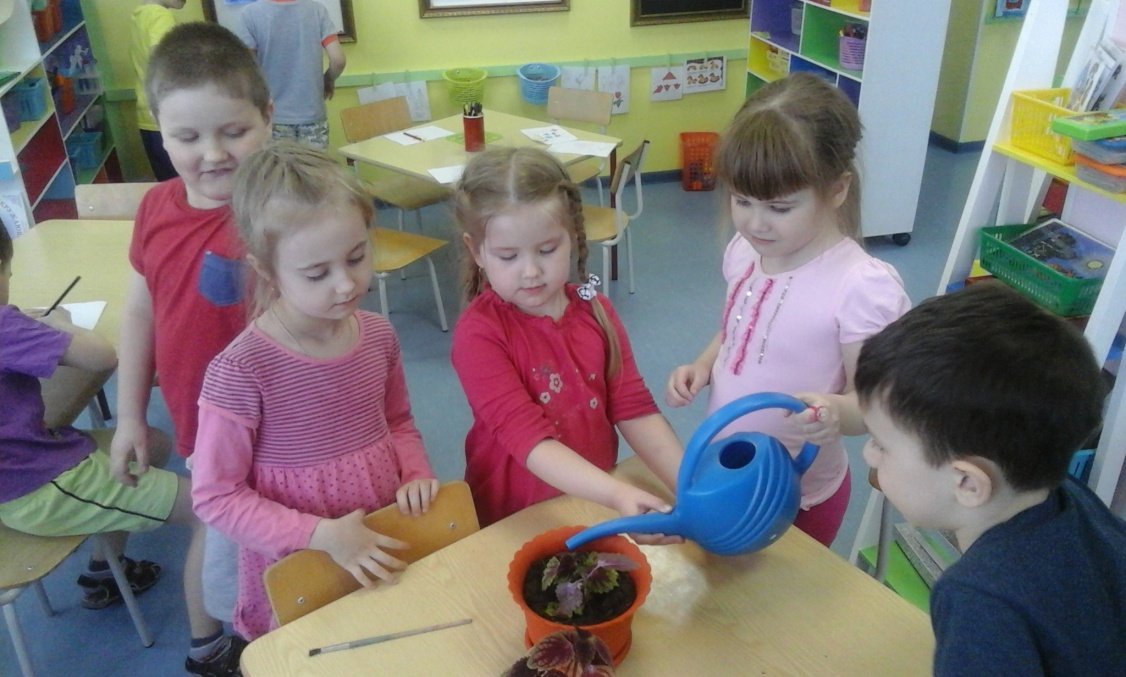 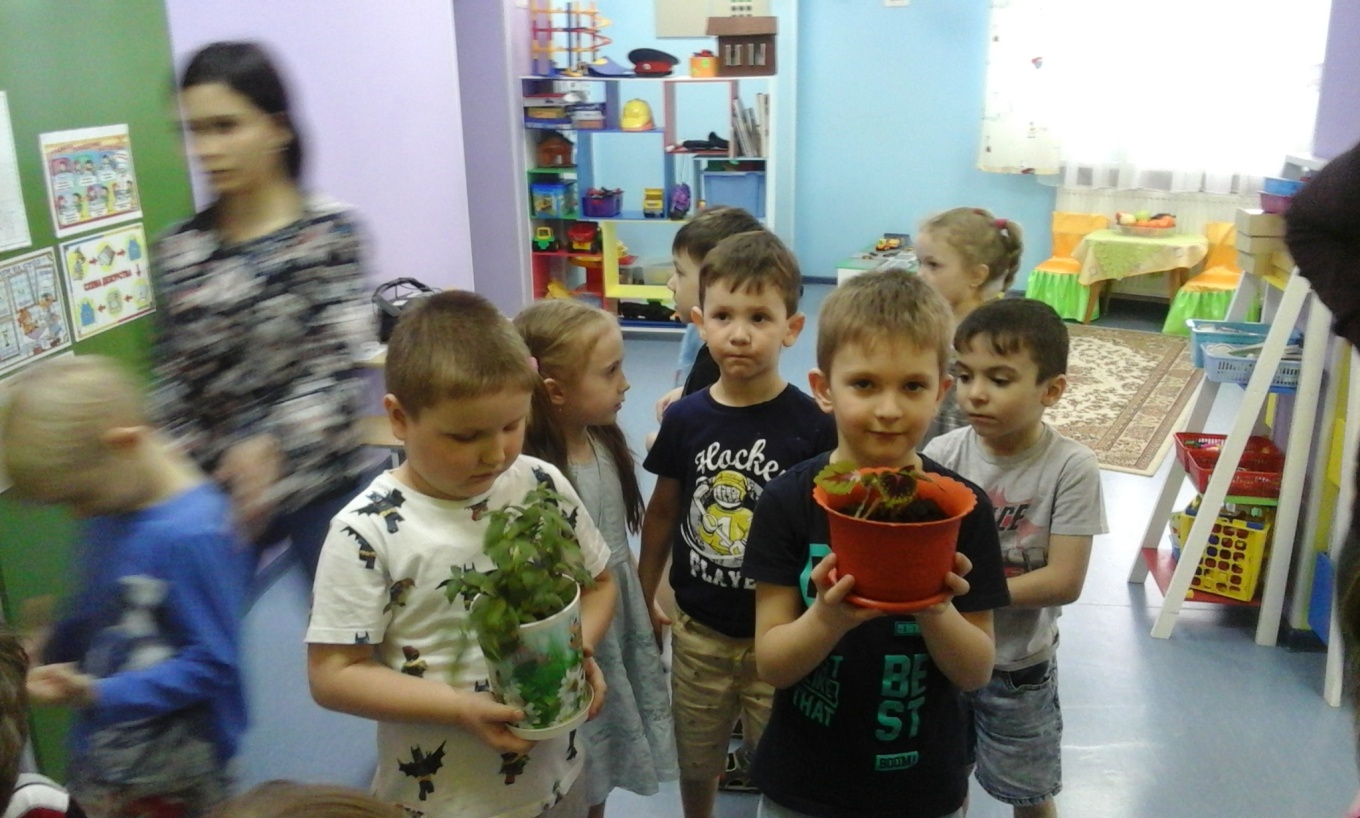 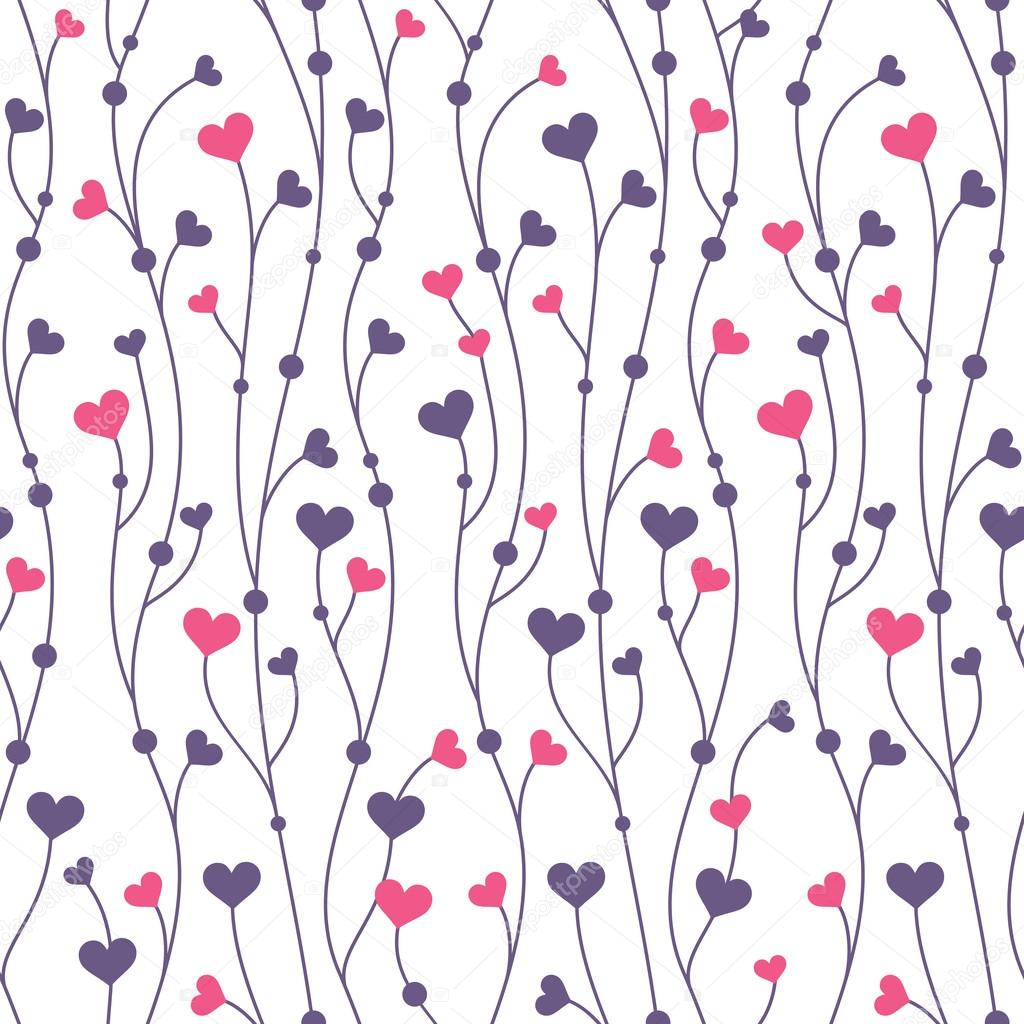 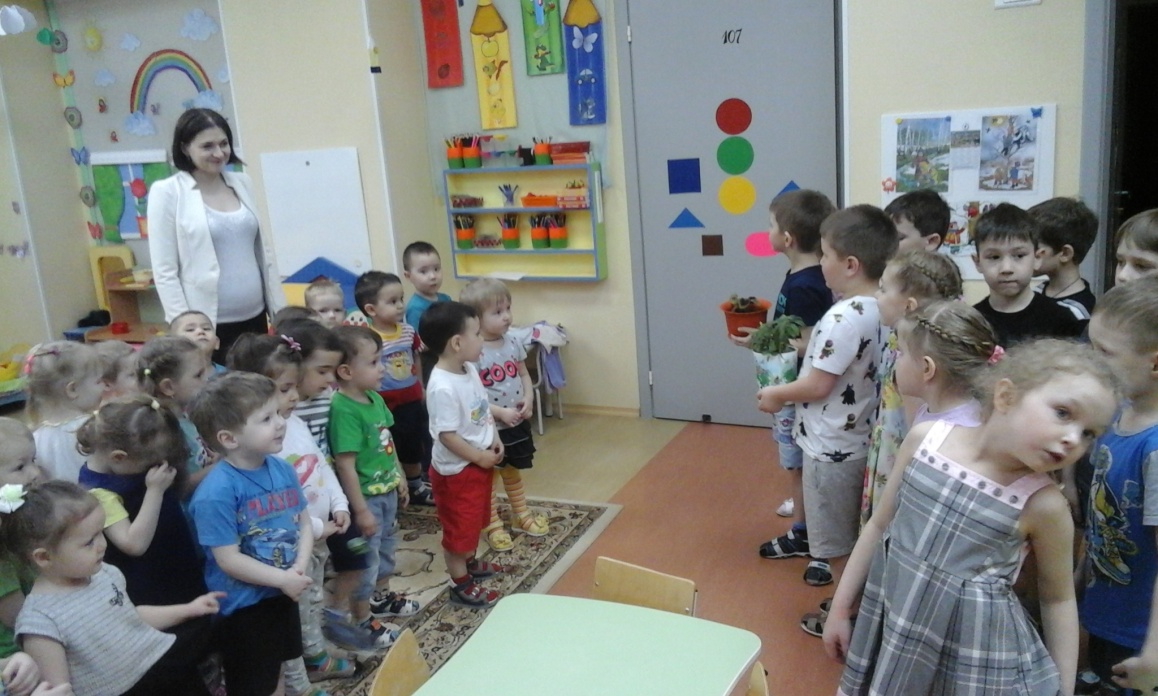 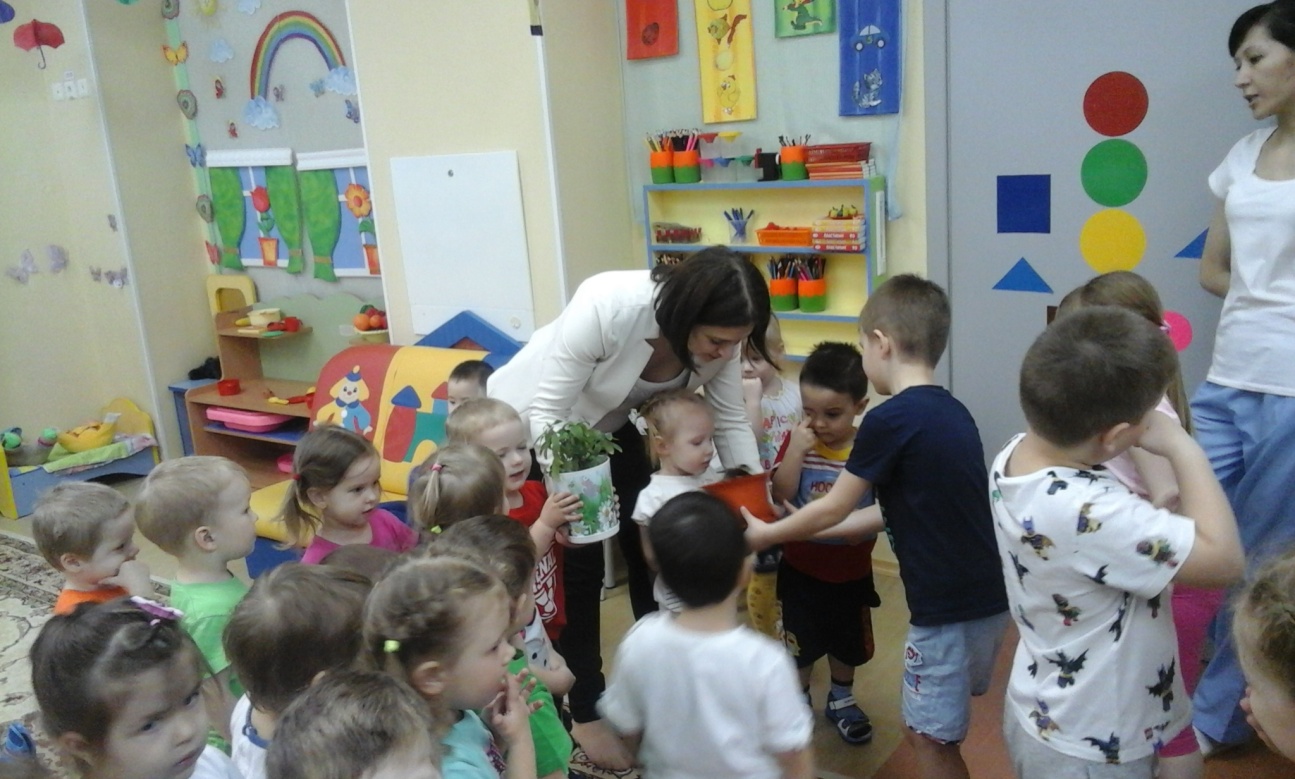 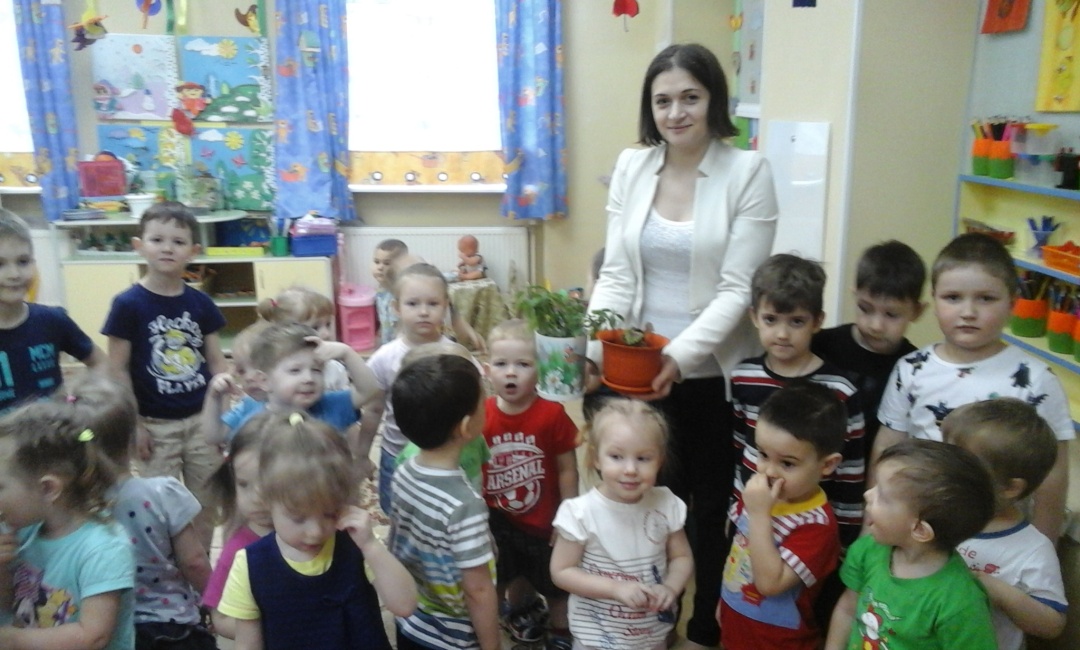 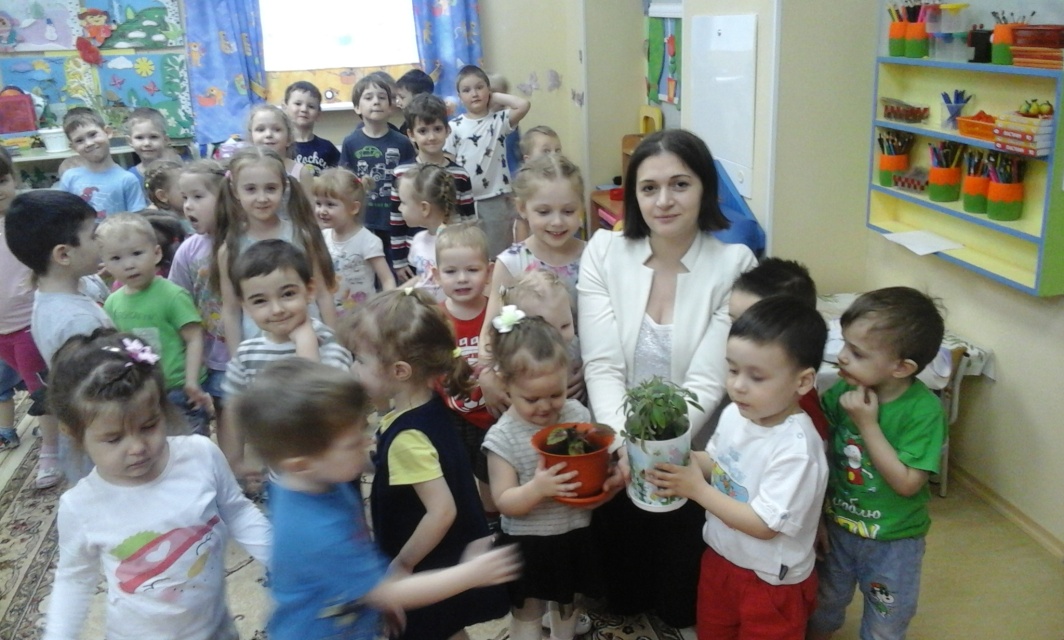 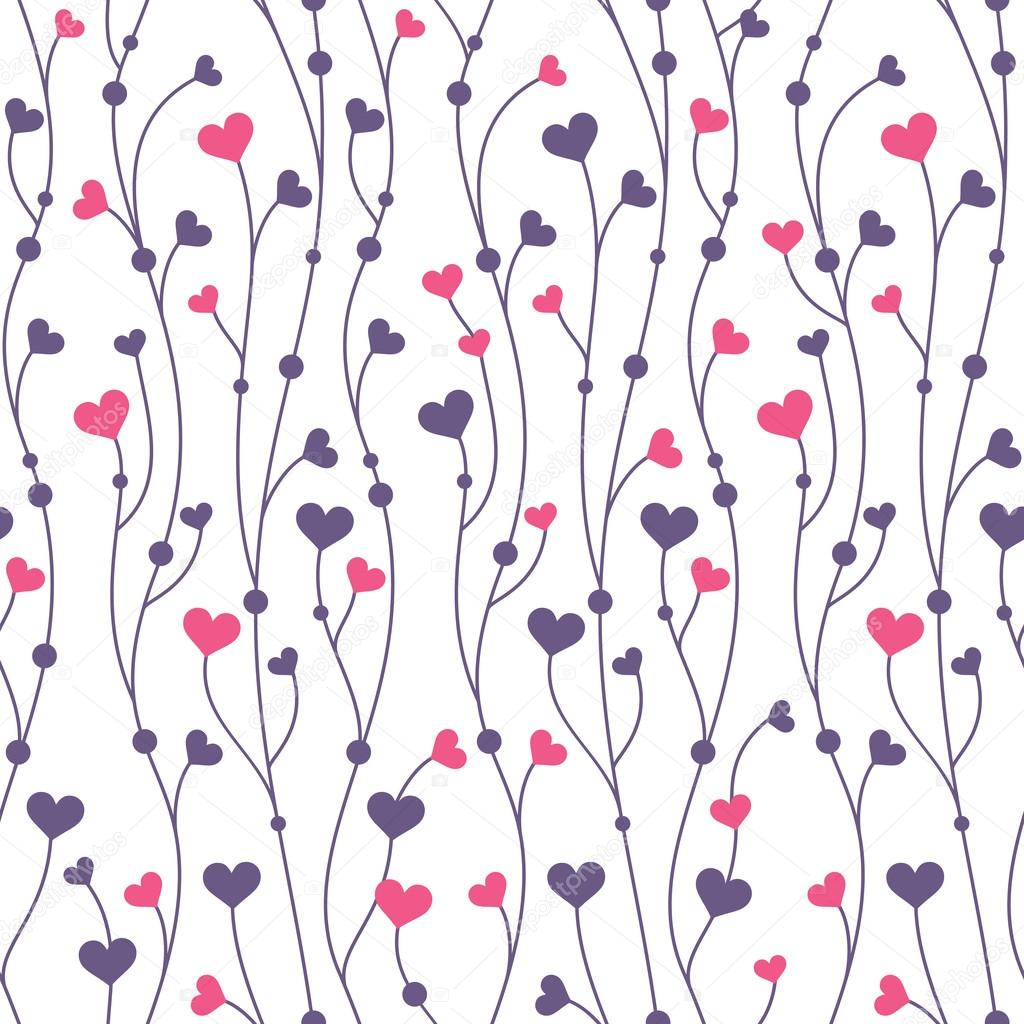 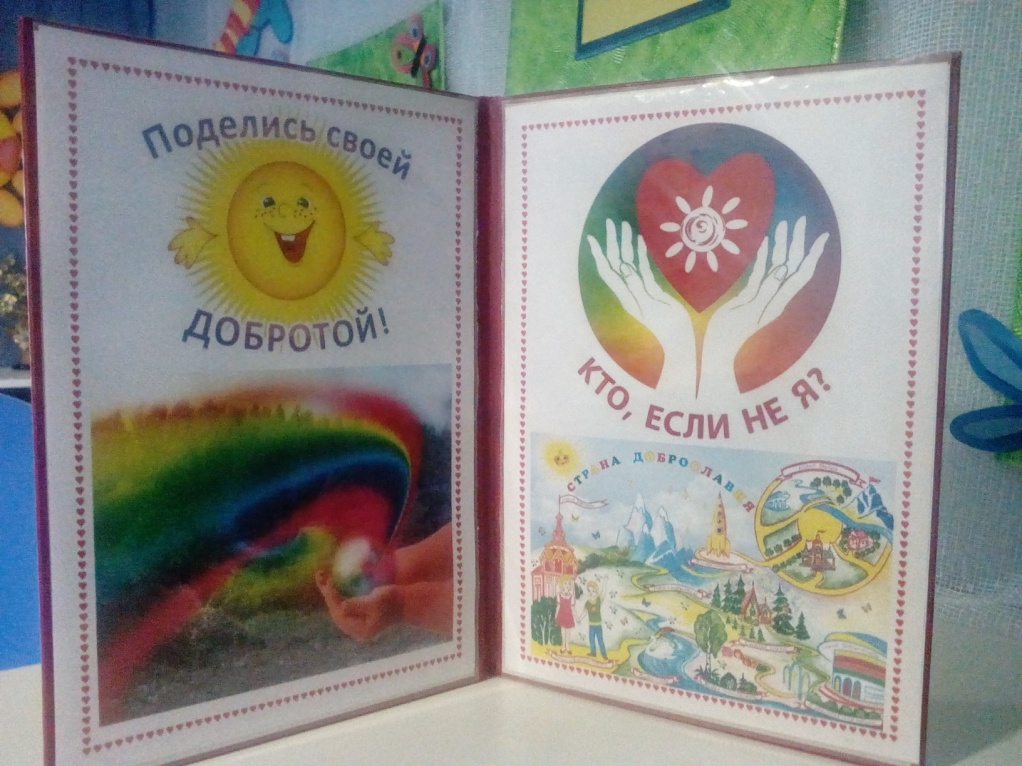 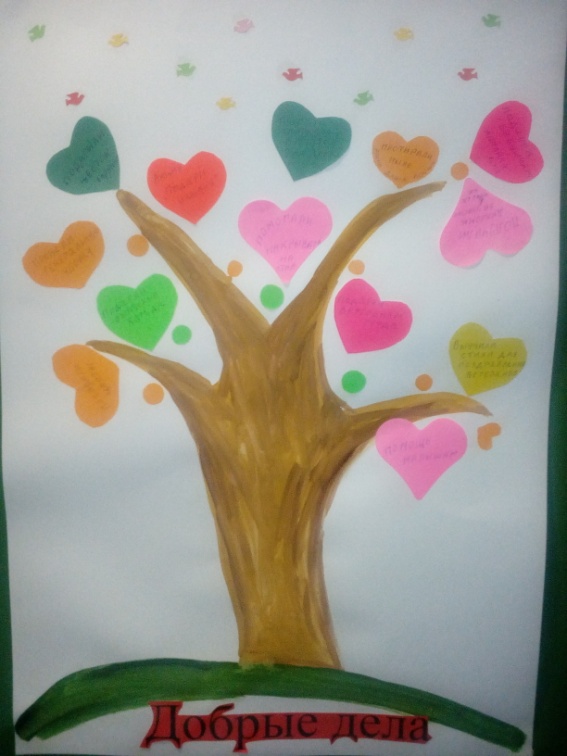 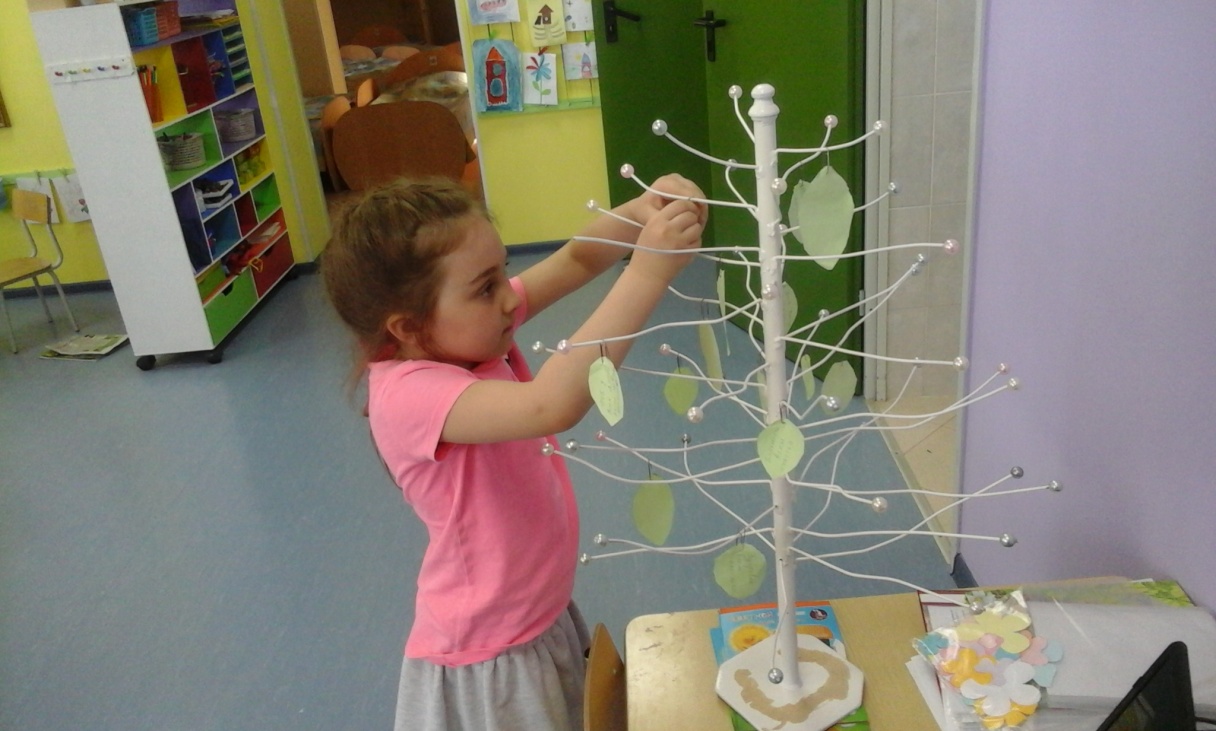 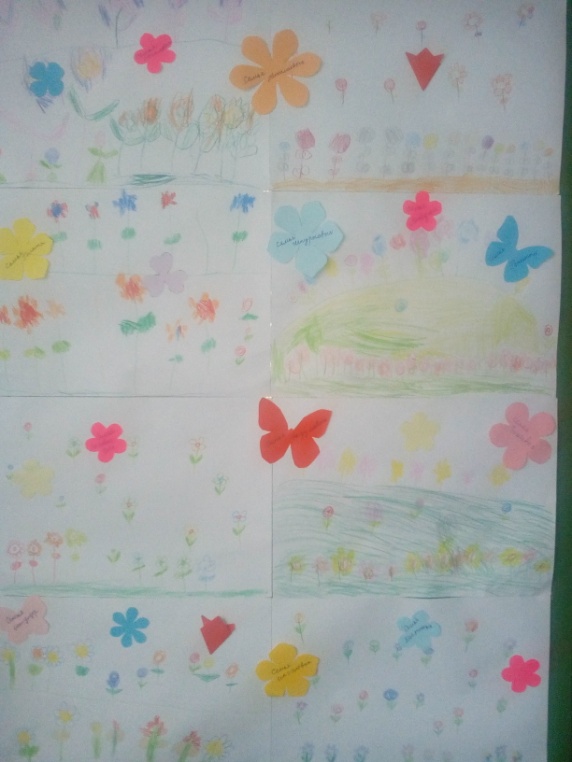 Подарок выпускникам
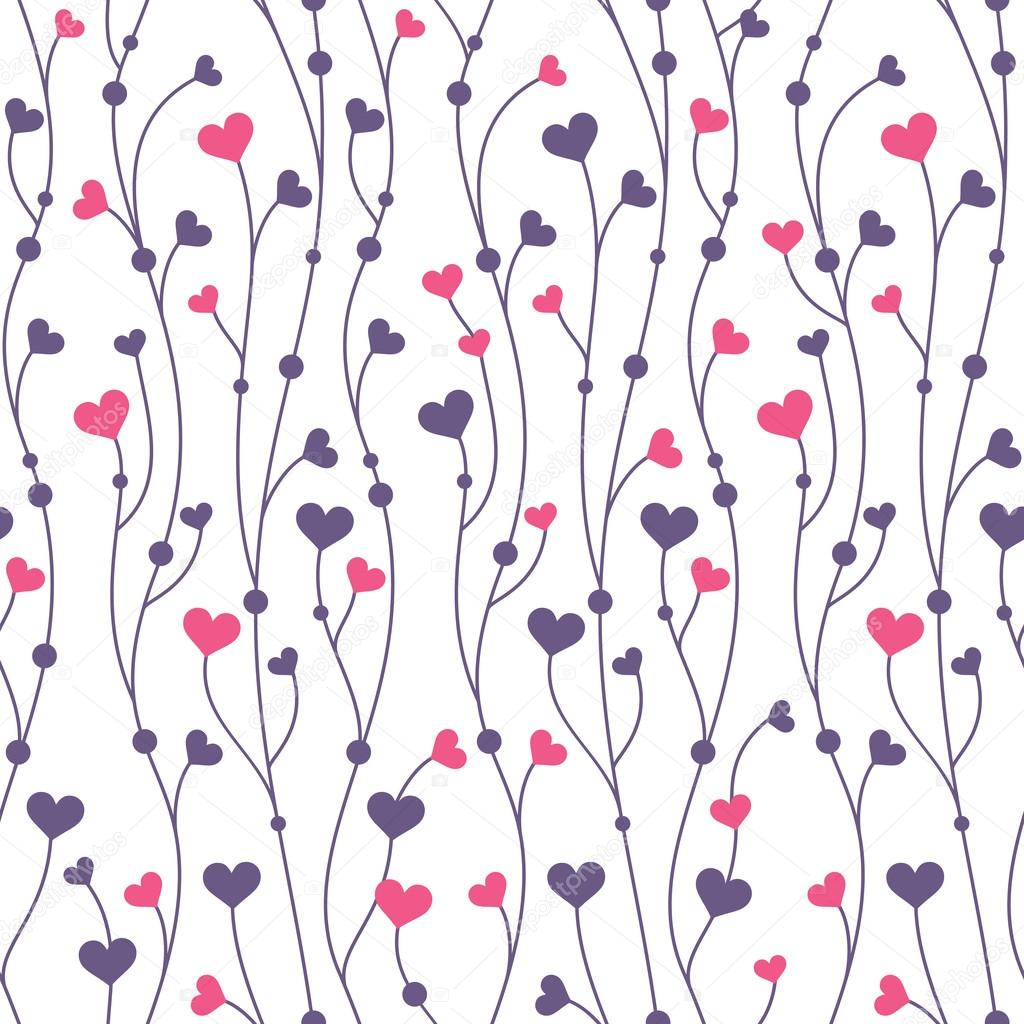 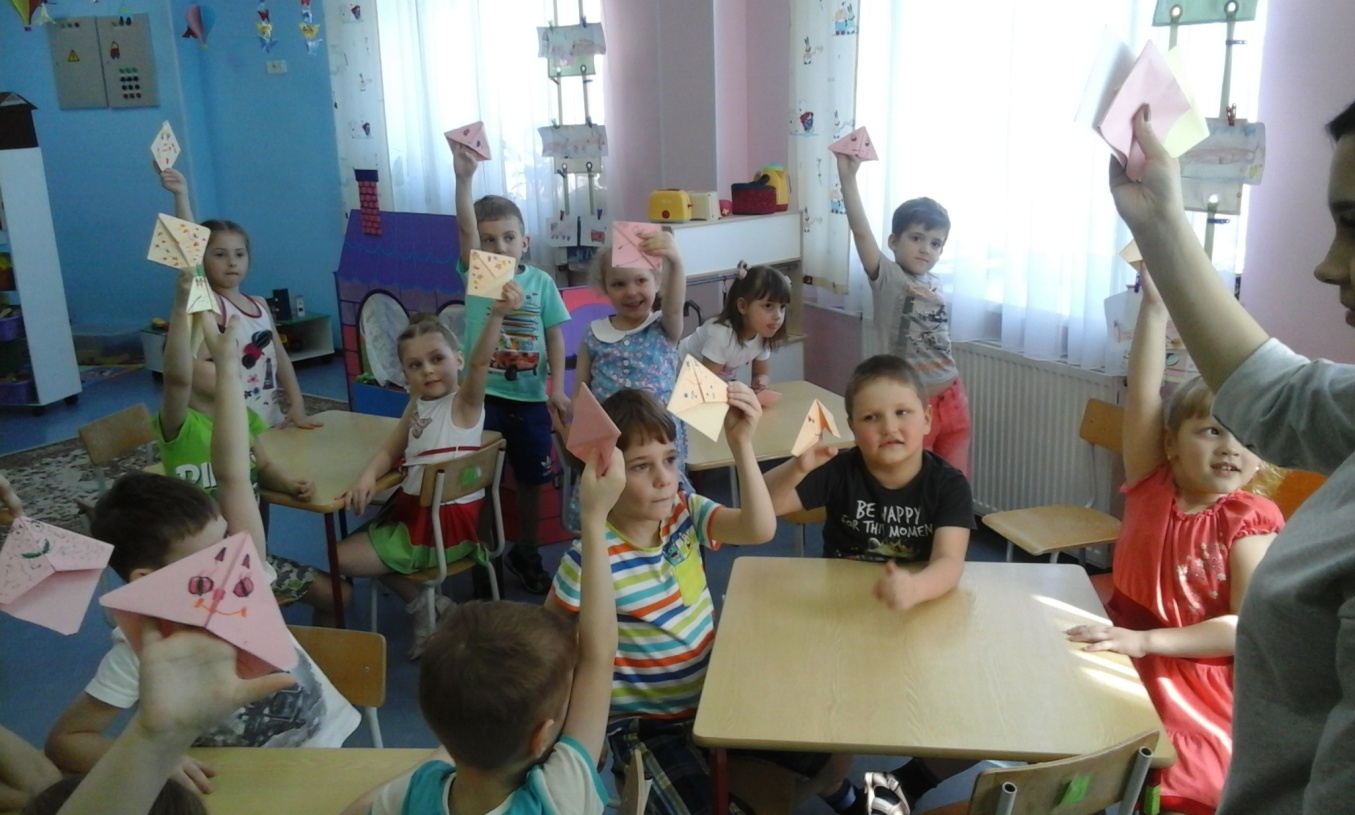 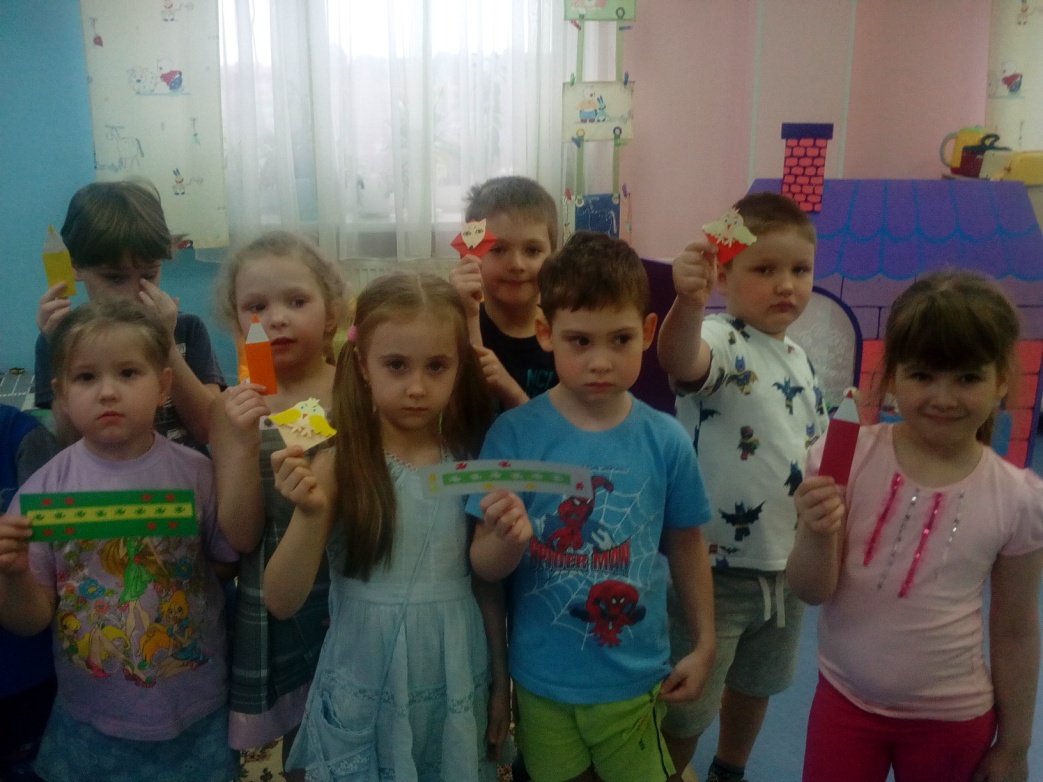 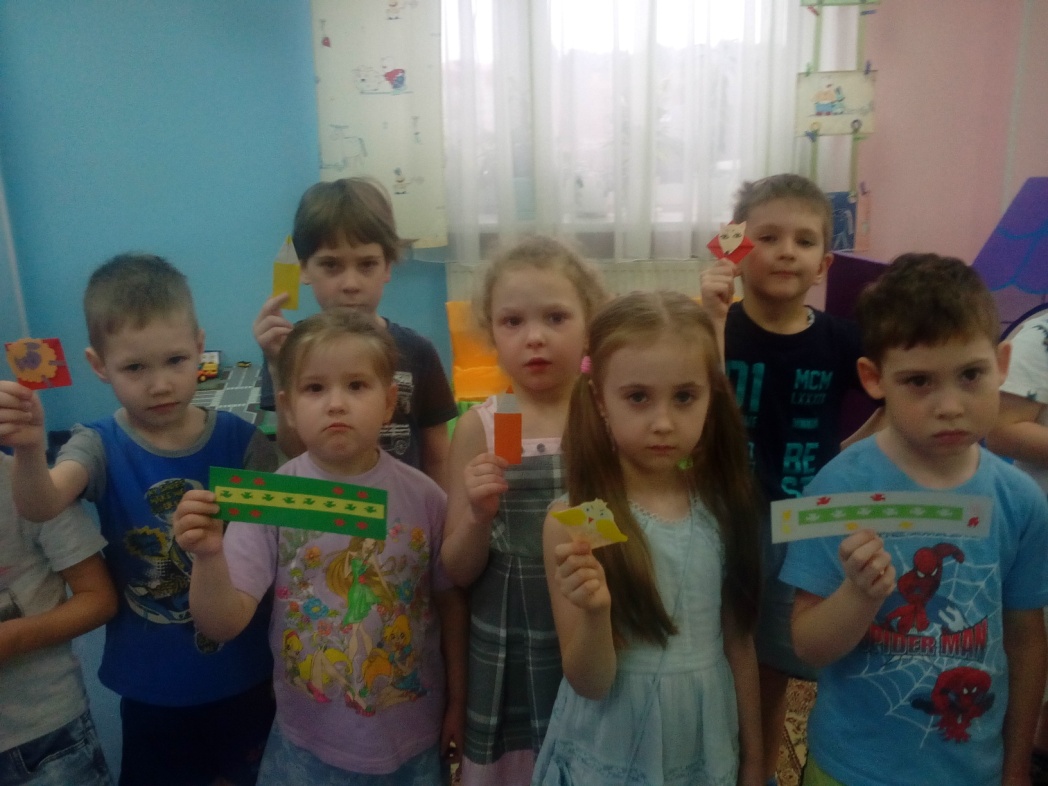 В гостях у Феи Добра
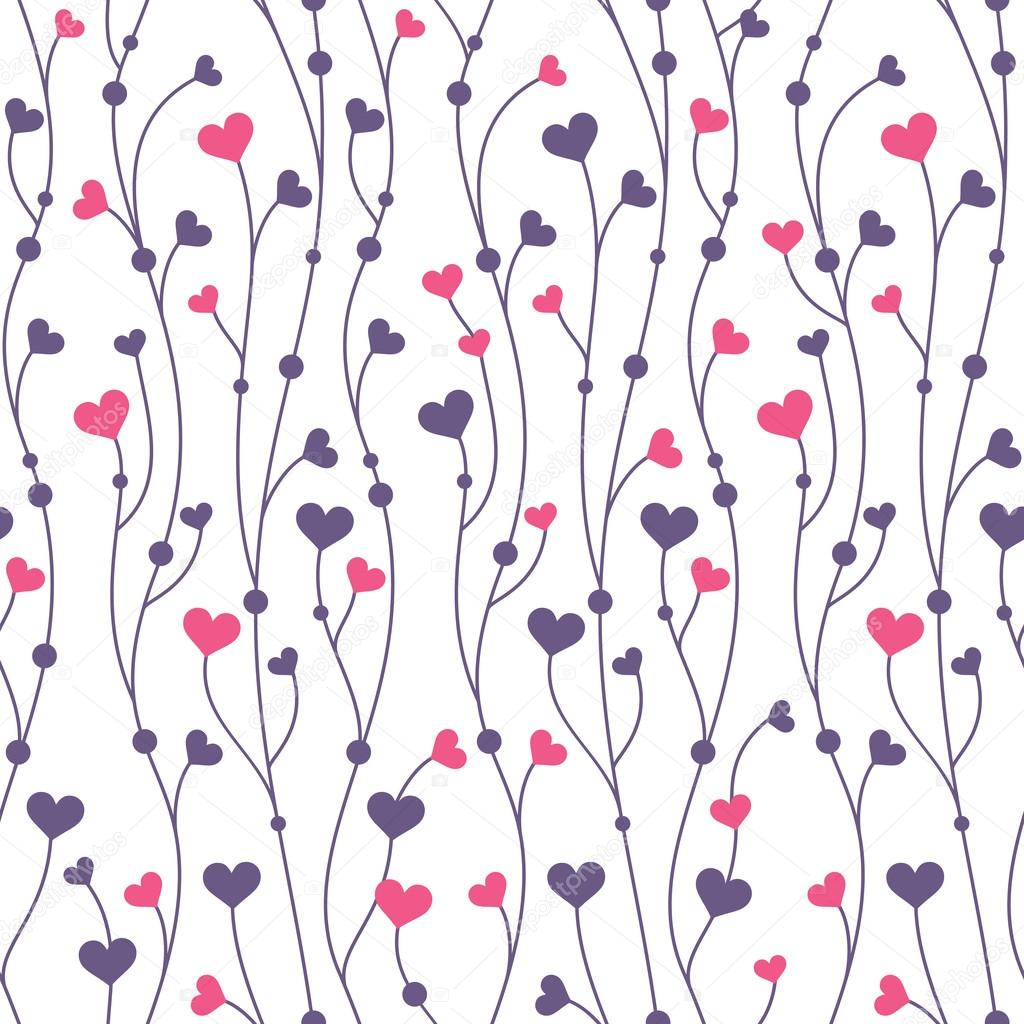 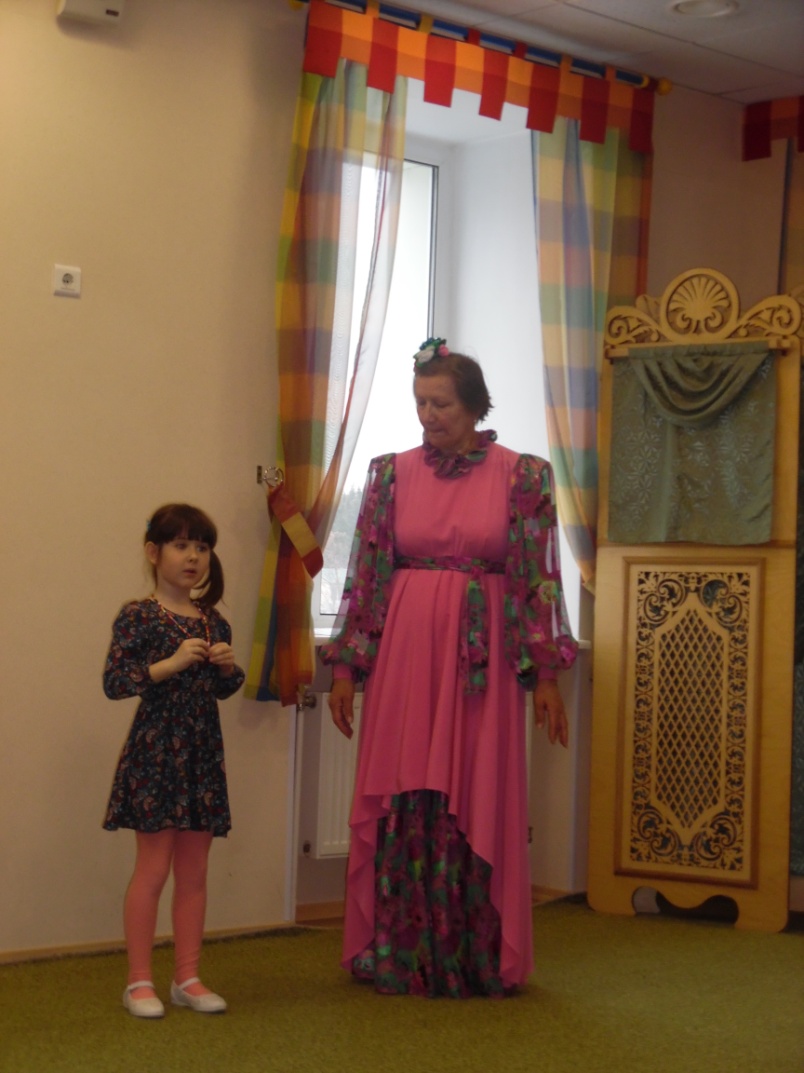 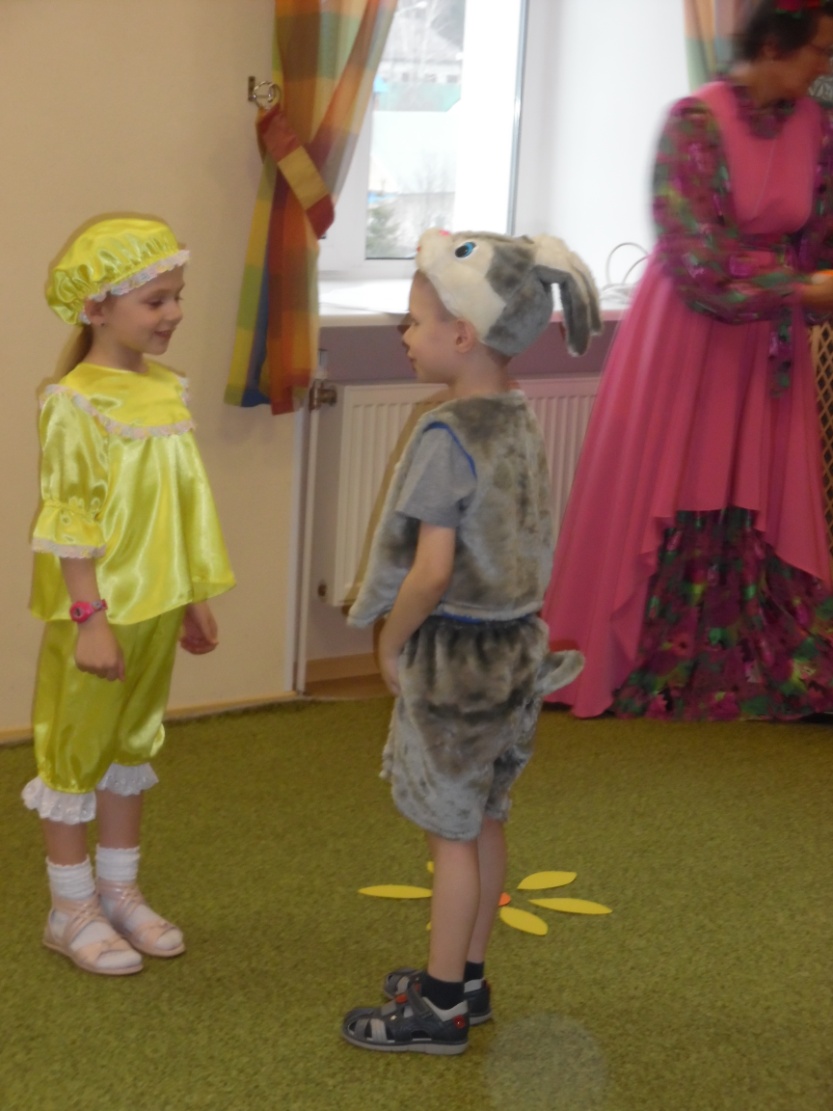 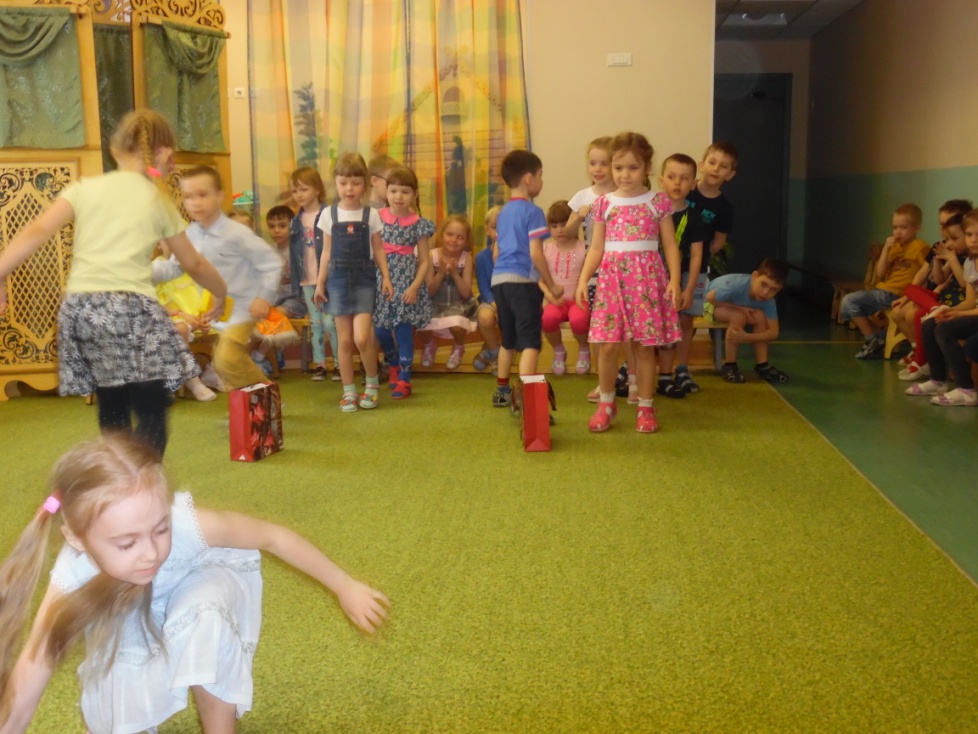 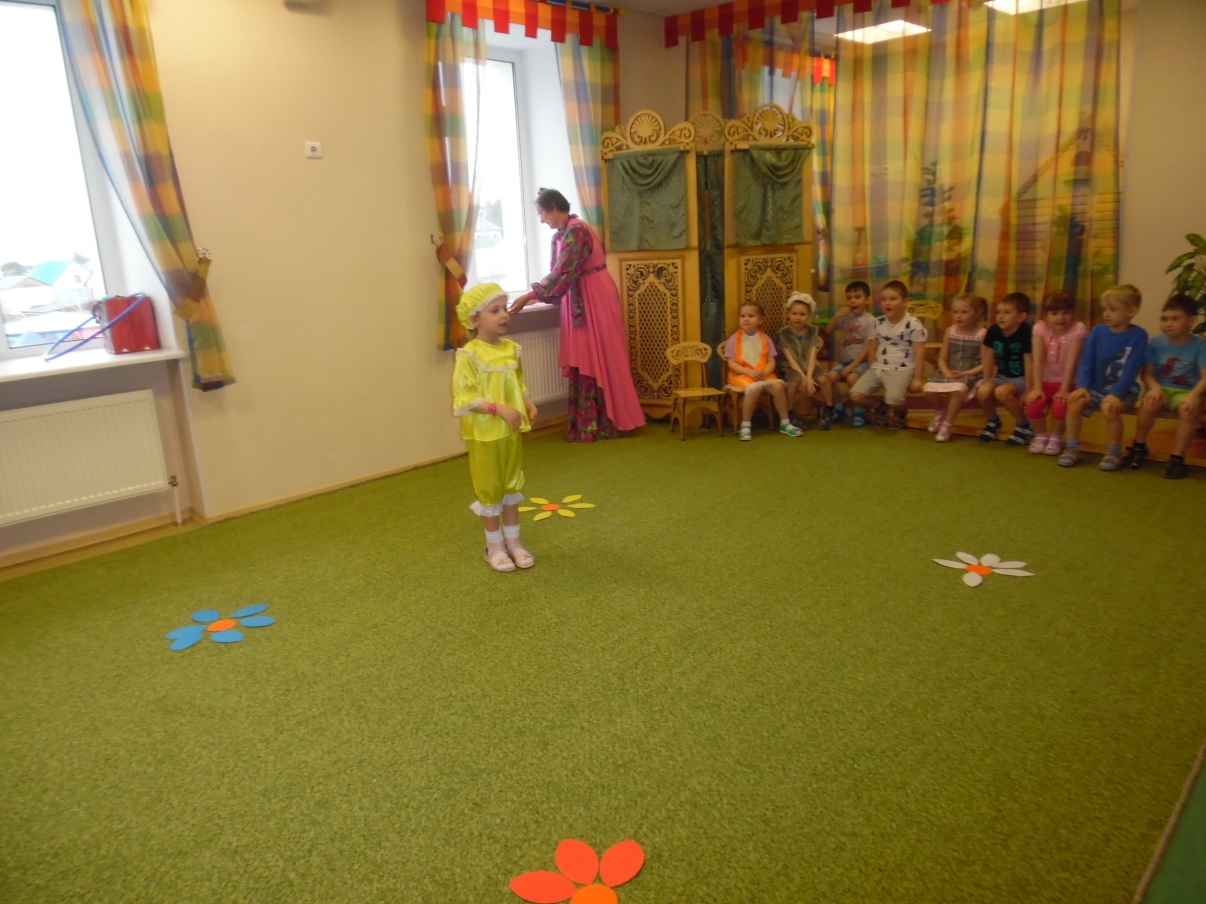 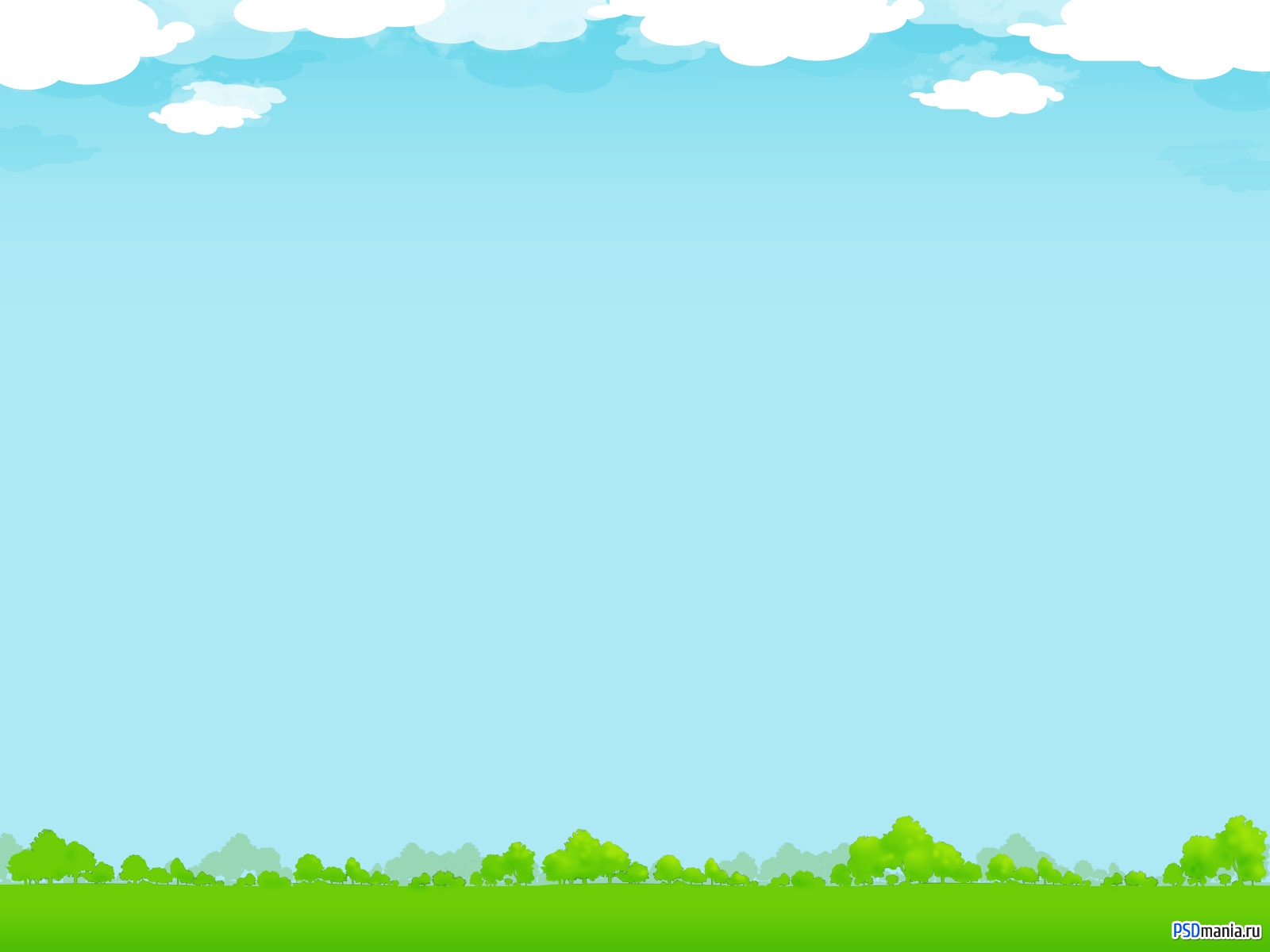 Добро нельзя увидеть, но его можно почувствовать. Почувствовать в добрых поступках к природе, словах, объятиях, в глазах и улыбке людей. 
Каждый человек сам решает, каким образом дарить добро.